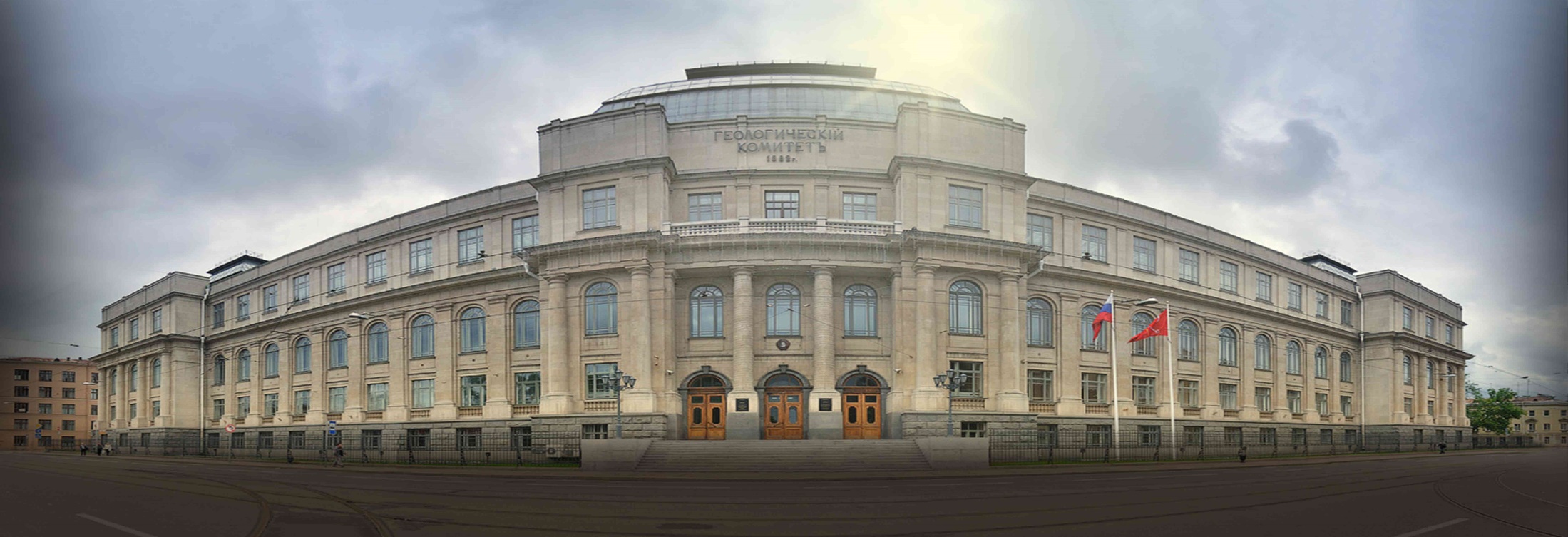 Методические и когнитивные аспекты геофизического обеспечения 
работ по созданию государственных геологических карт масштаба 1:1 000 000
Литвинова Т.П., Беляева Л.Н., Левчук О.В., Мишин А.Н.
Белов Е.А. зам.зав.отделом. ФГБУ «ВСЕГЕИ», г.Санкт-Петербург – докладчик
Методические аспекты:
Понятие опережающей Геофизической основы (ГФО-1000) Государственной геологической карты масштаба 1:1 000 000 (ГГК-1000/3).
Целевое назначение, задачи.
Методика создания ГФО-1000. 

Когнитивные аспекты (приобретение, преобразование и использование материалов ГФО-1000)

Сбор геофизических аналоговых и цифровых средне-крупномасштабных материалов (аэромагнитометрических (АМС), гравиметрических (ГР), аэроэгаммаспектрометрических (АГСМ) по площади листа и его обрамлению, составление схем изученности и использованных материалов.
 Специализированная обработка материалов аномальных магнитного и гравитационного полей (сканирование, оцифровка - создание первого информационного уровня).
 Обработка оцифрованных магнитометрических данных (редуцирование и увязка данных - создание второго информационного уровня).
 Создание итоговых цифровых моделей ЦМ (матриц) по листу и его обрамлению, увязка материалов с соседними листами (создание третьего информационного уровня).
 Вычисление трансформант аномальных магнитного и гравитационного полей (локальной, региональной составляющих, вертикального и горизонтального градиентов) по итоговым матрицам.
 Составление цифровых карт(ЦК) в ГИС-формате.
 Предварительная комплексная интерпретация геофизических материалов.
 Создание геолого-геофизических разрезов земной коры.
Составление Объяснительной записки.
Методические аспекты
Опережающая геофизическая основа (ГФО-1000) Госгеолкарты – комплект сводных геофизических материалов по площади листа, подготовленный на этапе, предшествующем работам по составлению листа Госгеолкарты по результатам ранее выполненных съемок в соответствии с действующими Требованиями, утвержденными Роснедра.
Государственная геологическая карта Российской Федерации масштаба 1 : 1 000 000 (ГГК-1000) является геолого-картографической информационной основой федерального уровня, целевым назначением которой является формирование единого информационного пространства в сфере недропользования;
Нормативное обеспечение работ по созданию ГФО – 1000
«Требования к опережающей геофизической основе Государственной геологической карты Российской Федерации масштаба 1:1 000 000 третьего поколения (вторая редакция)» 2012 г. 
Цель ГФО-1000 -  обеспечение повышения геологической информативности, глубинности и достоверности геолого-прогнозных построений Госгеолкарты-1000/3 за счет использования имеющихся геофизических материалов.
Основные  задачи ГФО-1000 -  подготовка сводных цифровых моделей и карт геофизических полей по листам Госгеолкарты-1000/3, предварительная комплексная интерпретация геофизических материалов в помощь геокартировочным работам масштаба 1:1 000 000.
Методические аспекты
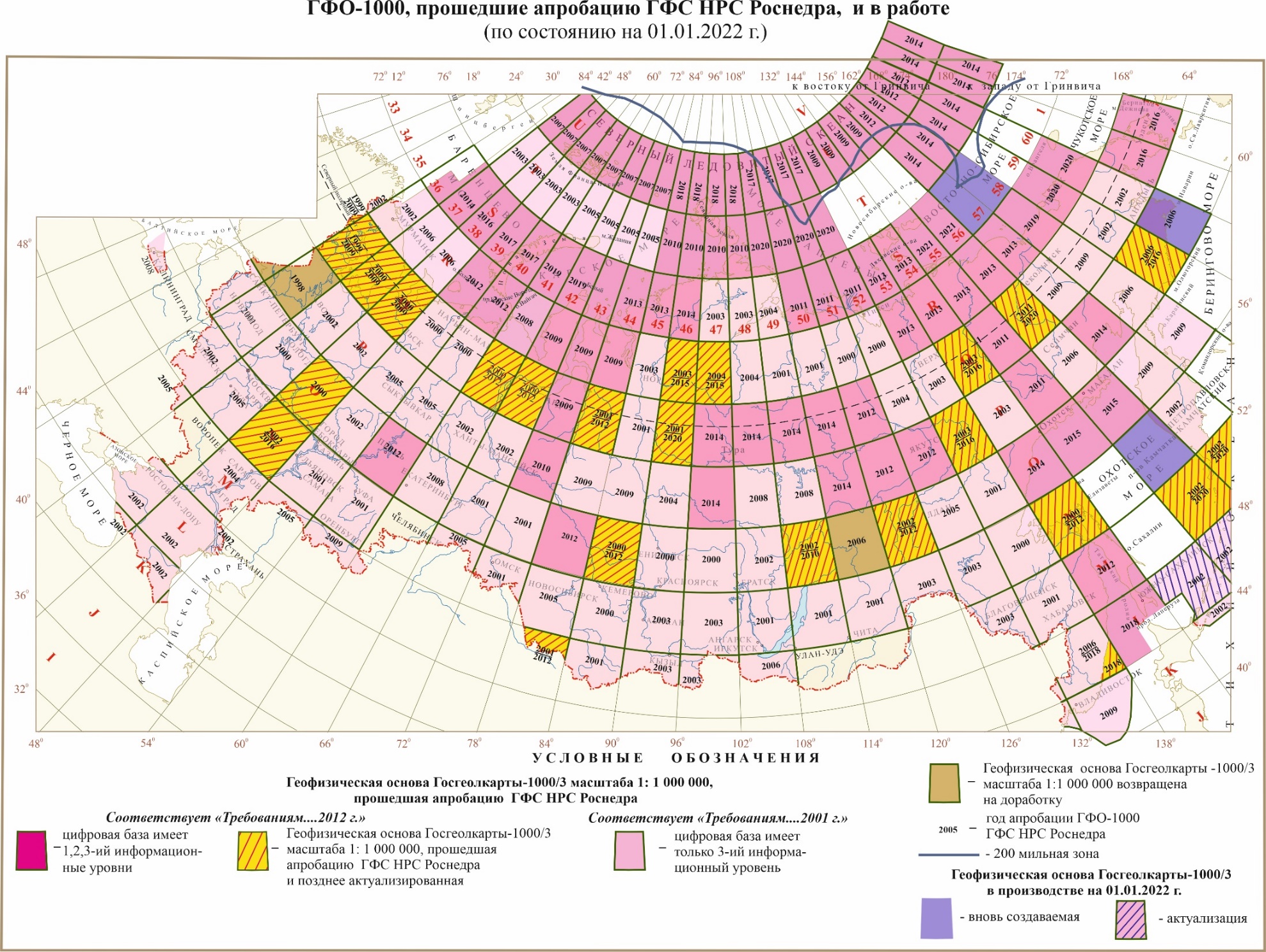 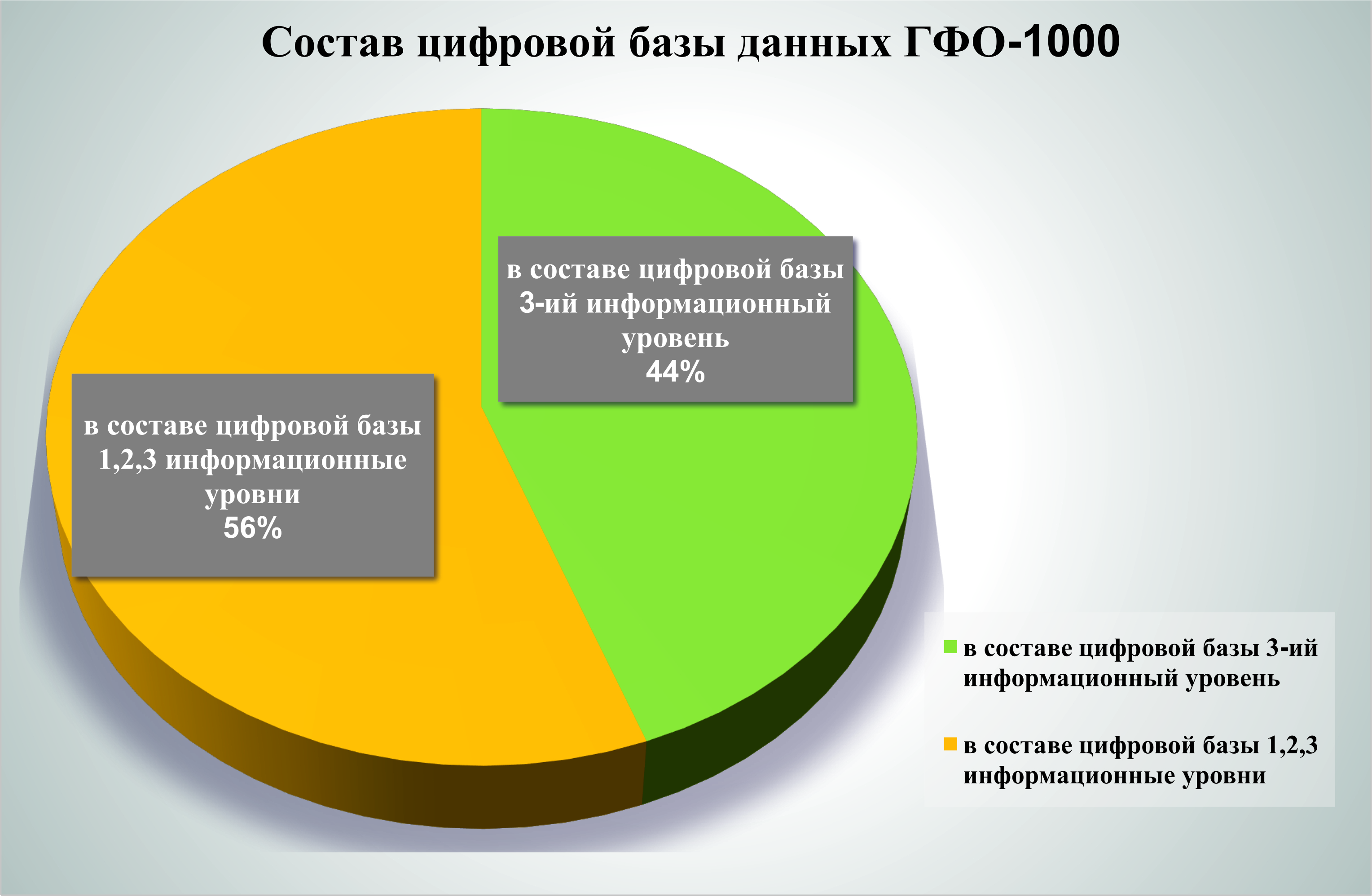 Методические аспекты
В комплект опережающей геофизической основы масштаба 
1:1 000 000 в стандартной полистной международной номенклатуре (с объяснительной запиской) входят в масштабе 1:1 000 000
    Основные:
- карта аномального магнитного поля (ΔТ)а;  
- Гравиметрическая карта  в редукциях Буге (и/или Фая) при постоянной плотности промежуточного слоя 2,67 (или для морских акваторий 2,30) г/см3 в условном  уровне;
- карты радиометрических полей: (содержания урана, тория, калия и мощности экспозиционной дозы (МЭД); 
- Схема предварительной комплексной интерпретации геофизических материалов;
- геолого-геофизичекие разрезы по 1-3-м профилям.
    Дополнительные:
-  карты трансформант аномальных магнитного и гравитационного полей (локальнойи  региональной составляющих, вертикального и горизонтального градиентов и др.);
-    карты бинарных отношений ЕРЭ;
Методические аспекты
Методика создания ГФО
Сбор и анализ отчетных материалов
и материалов предшествующих работ (в том числе ГФО-1000)
Выбор детальных материалов и материалов для актуализации
(масштаб 1:200 000 и крупнее)
Выбор материалов для составления
базовой матрицы (масштаб 1:200 000 )
Материалы 
обрамления
Материалы 
для площади листа
Оцифровка (при необходимости) и внутренняя и внешняя доувязка детальных материалов. Создание матричных моделей. При необходимости создание сводной детальной модели
Внешняя и внутренняя увязка материалов. Создание базовой матрицы
Создание итоговых матриц. Расчет трансформаций
Наполнение БД в трех уровнях
Составление схемы интерпретации и разрезов
Когнитивные аспекты (приобретение, преобразование и использование материалов ГФО-1000)
Сбор  пригодных материалов и получение в установленном порядке цифровых и аналоговых геофизических материалов, хранящихся в ФГБУ«Росгеолфонд» или в Территориальных фондах, архивных материалов
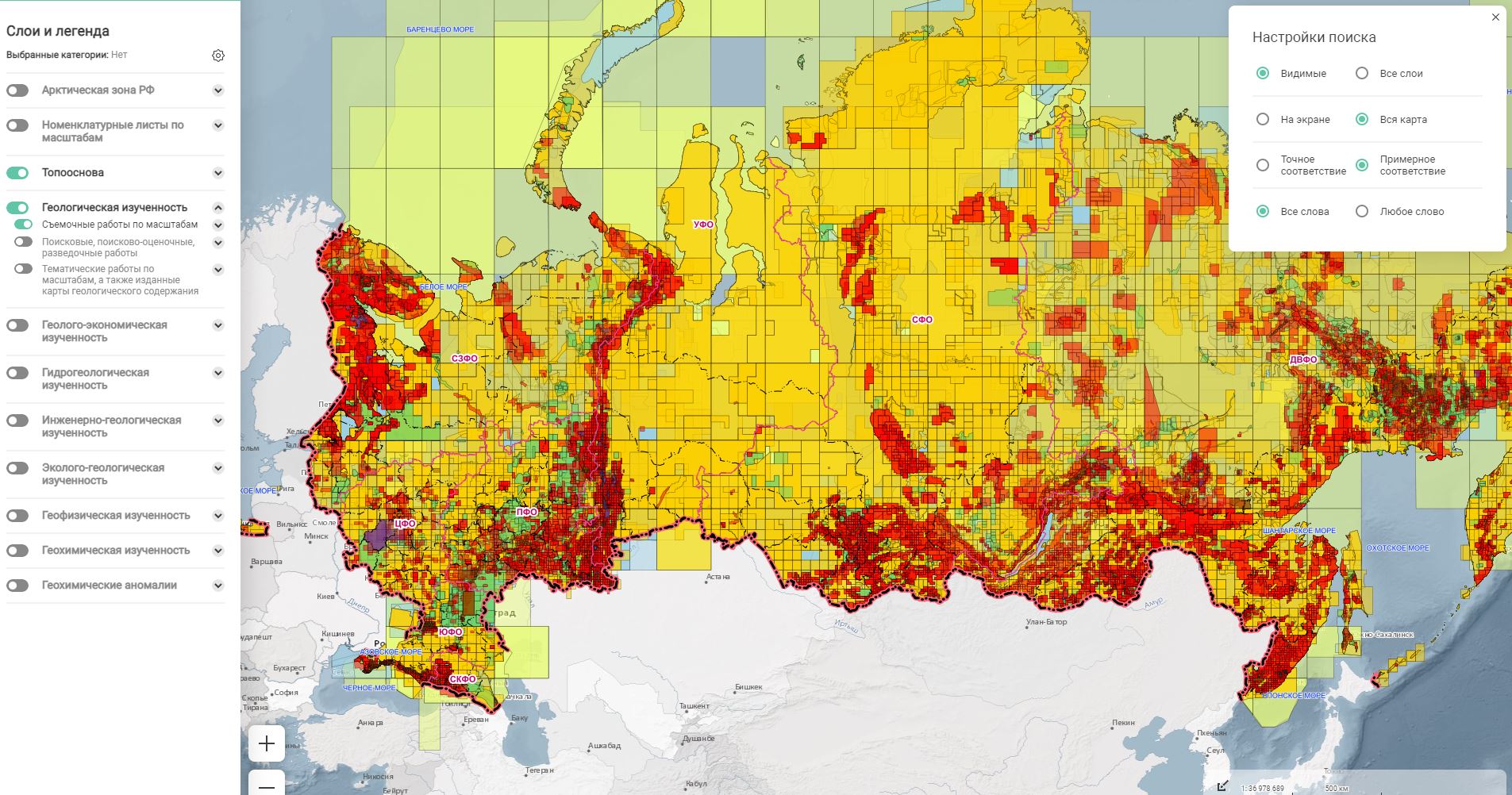 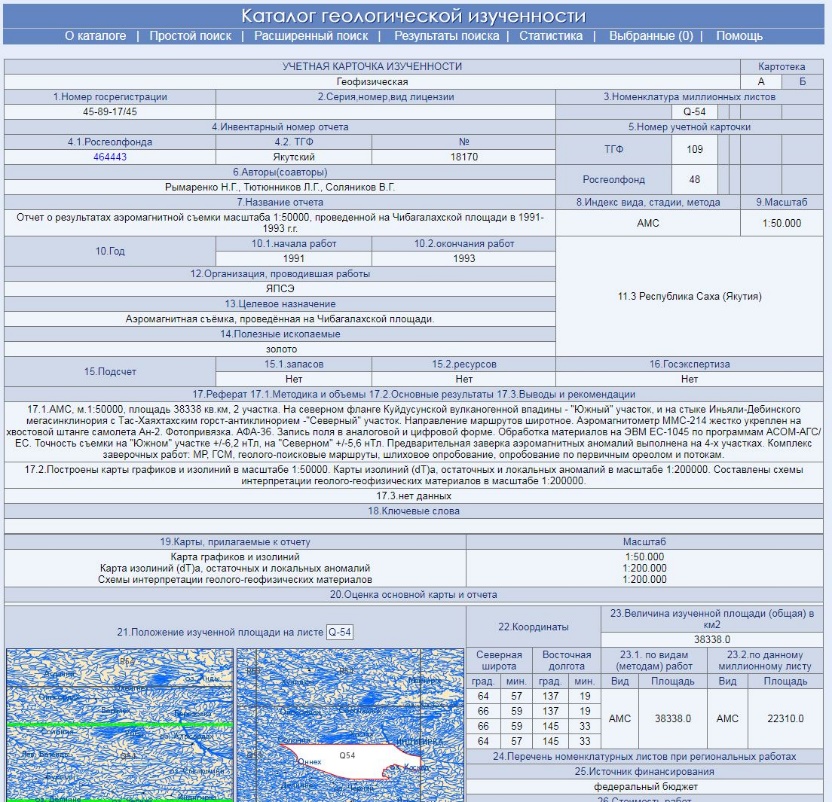 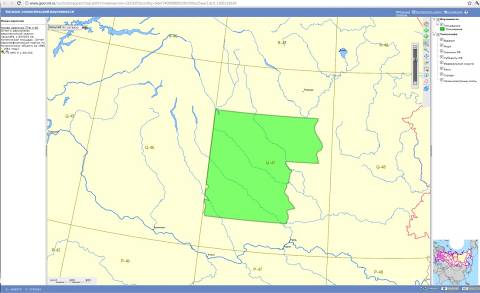 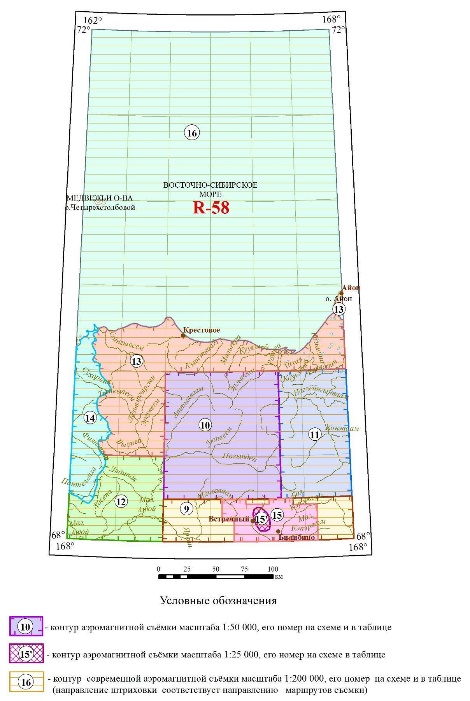 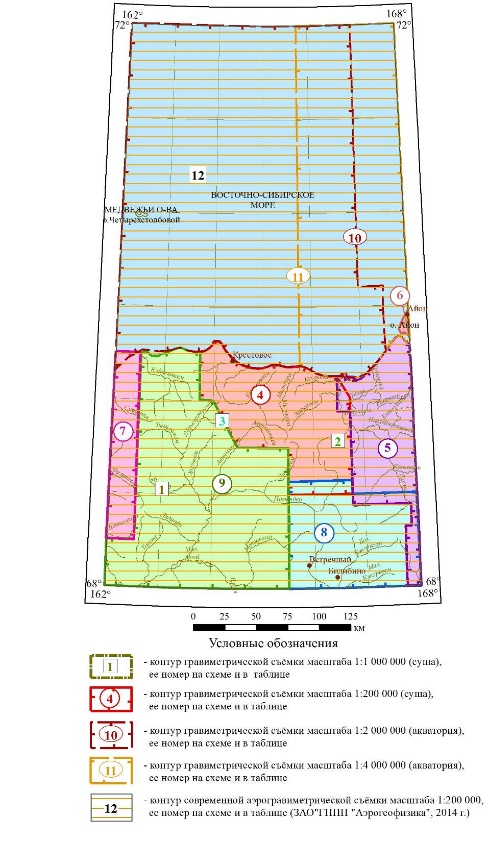 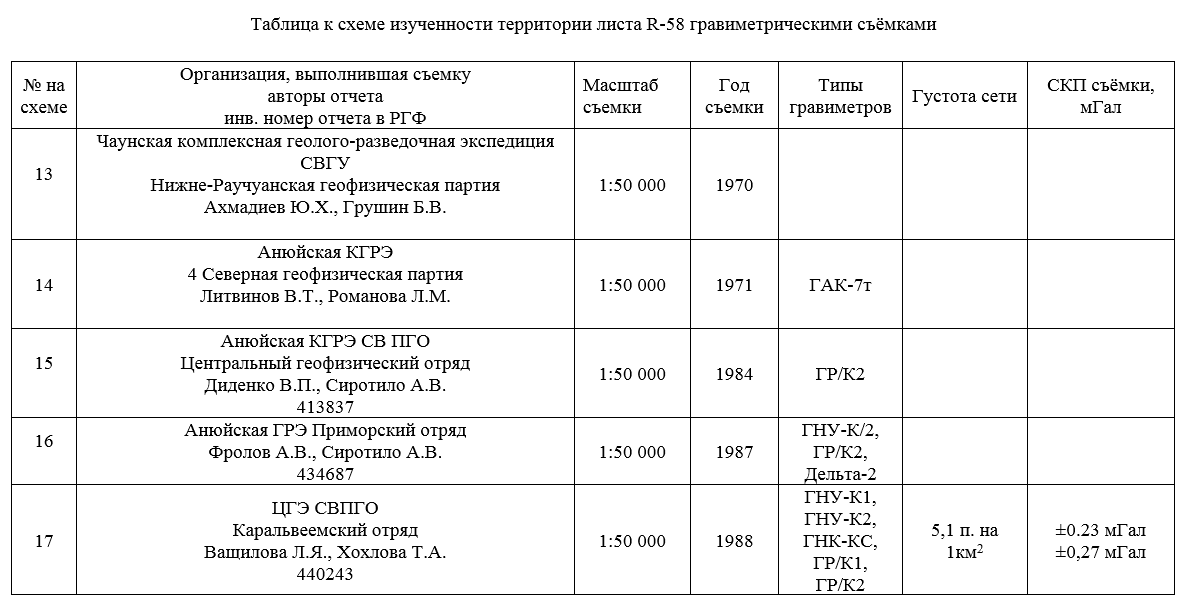 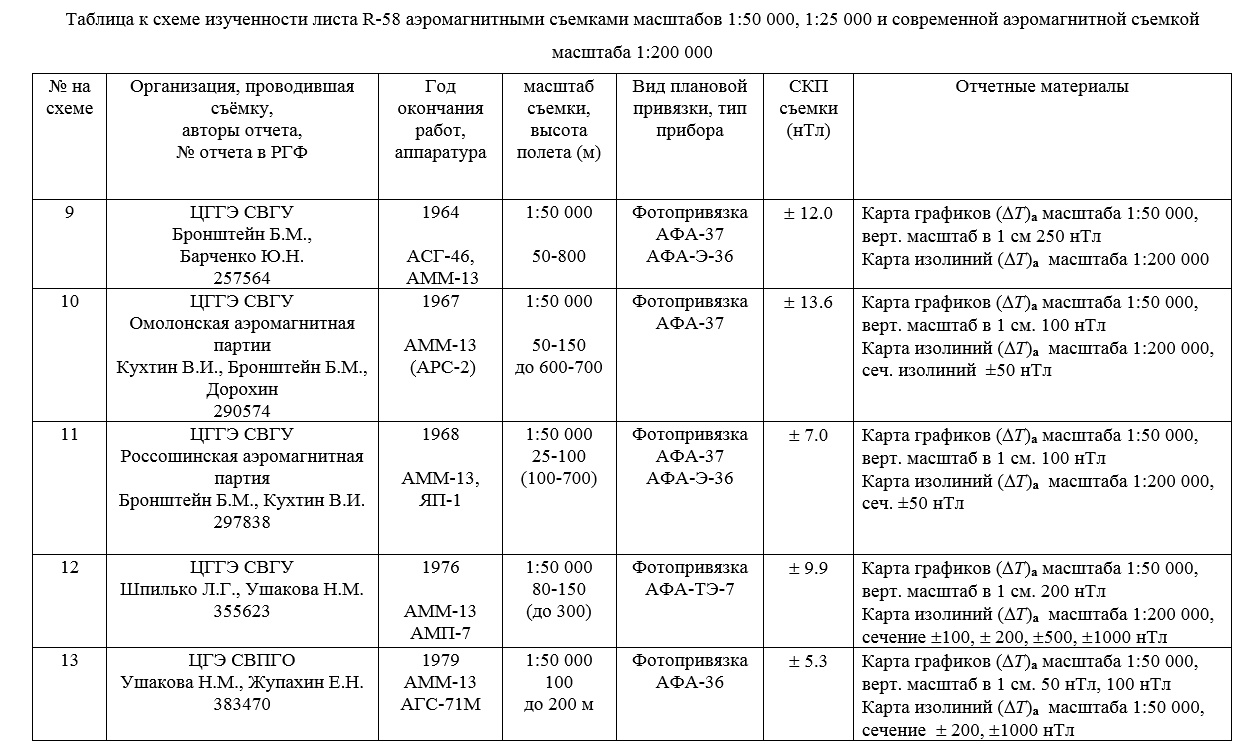 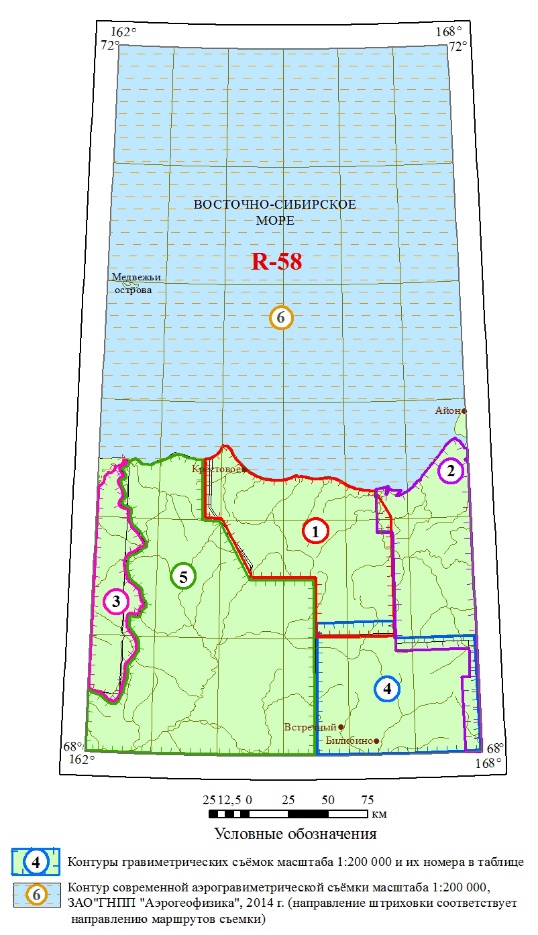 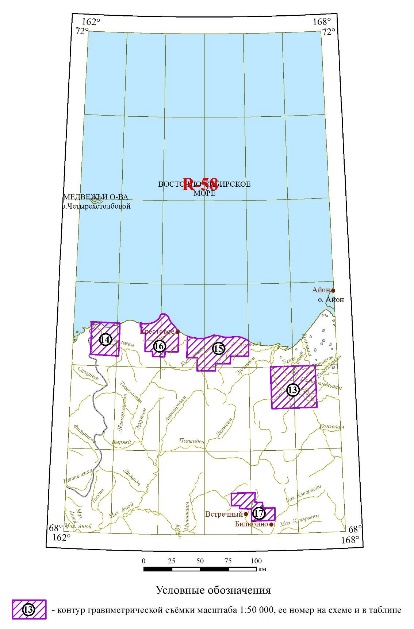 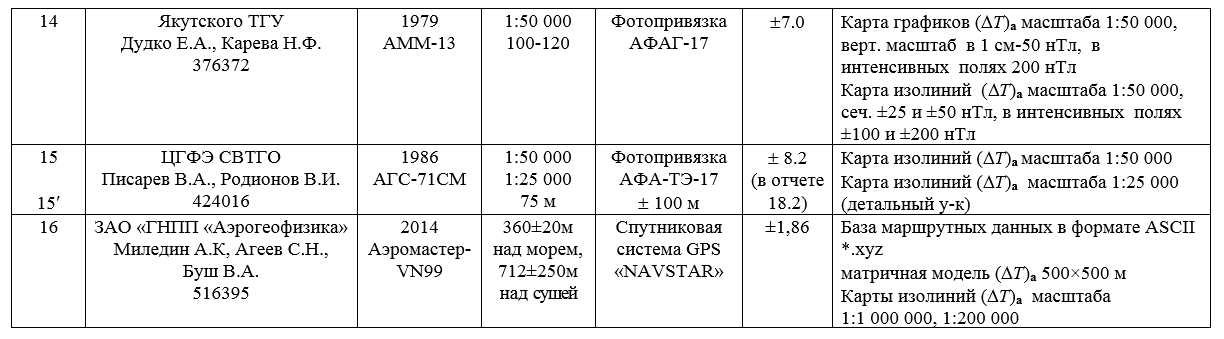 Получение цифровых данных и/или оцифровка ретроспективных аналоговых материалов гравиметрических, магнитометрических и радиометрических съемок (создание первого информационного уровня базы данных)
аналоговые карты графиков масштаба 1 : 50 000 - 1: 25 000;
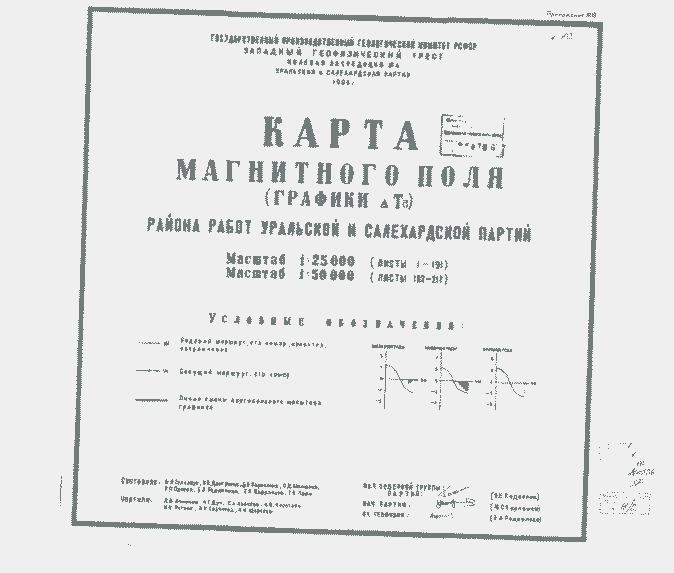 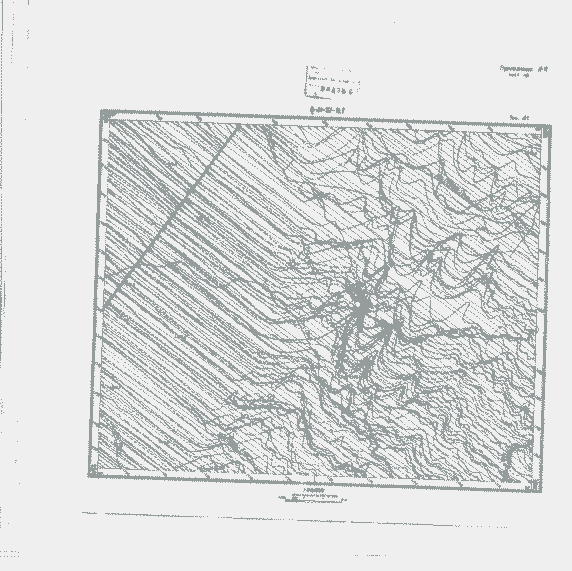 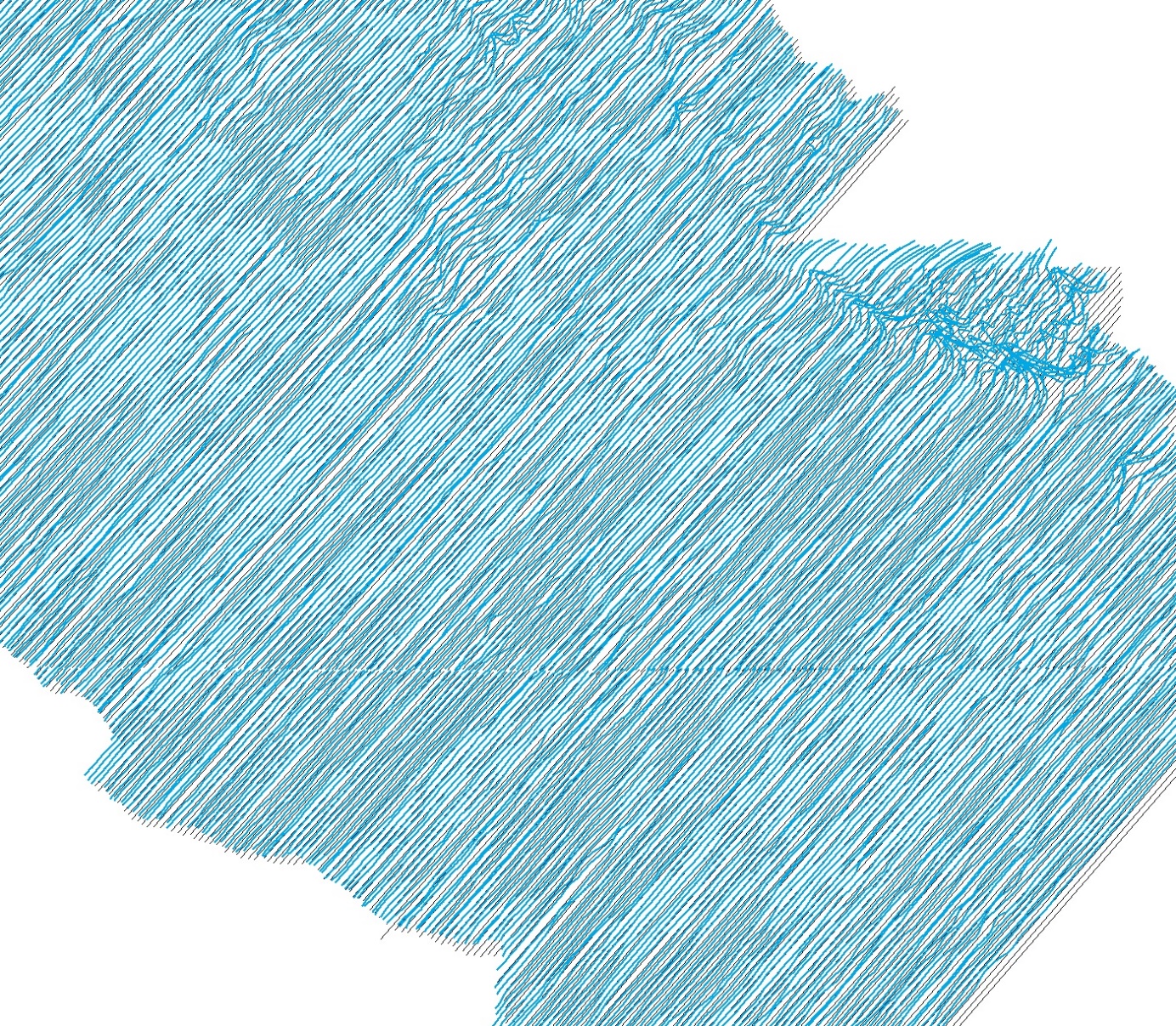 аналоговые карты изолиний масштаба 1 : 25 000 - 1: 50 000;
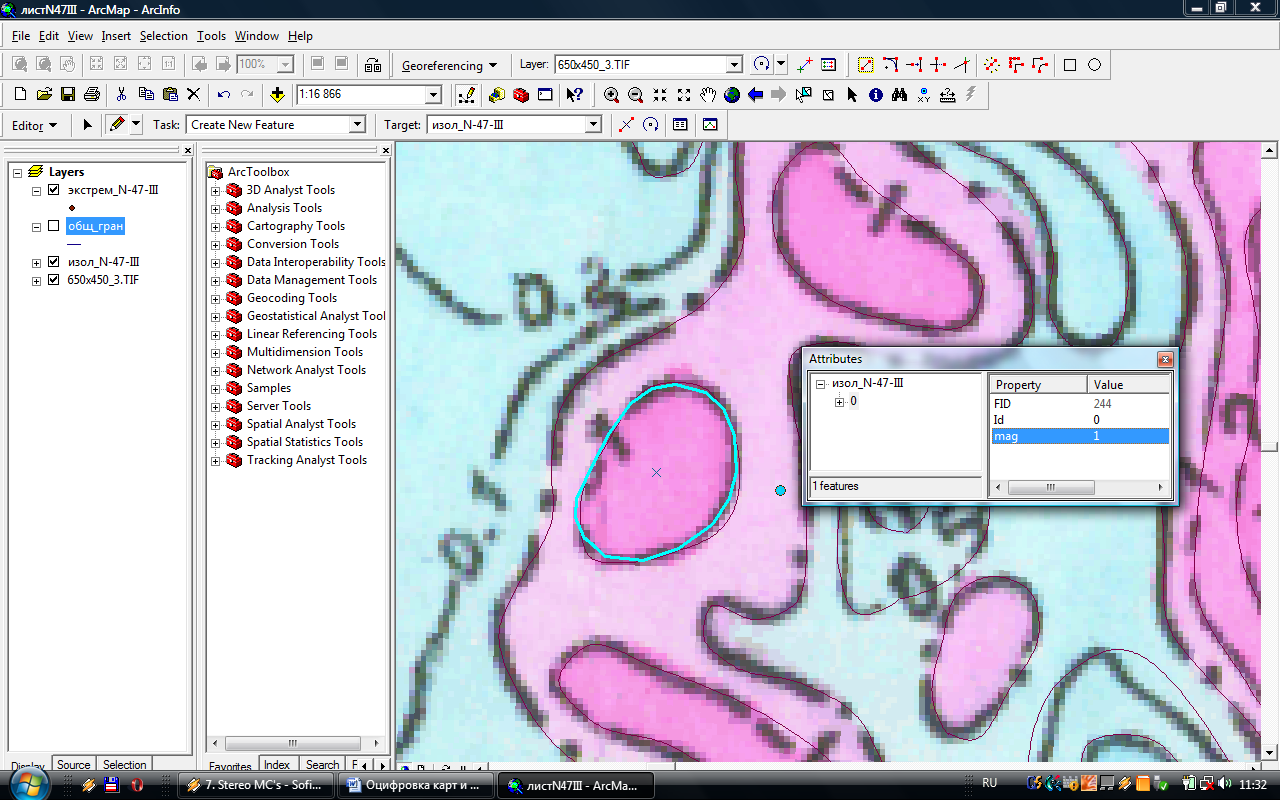 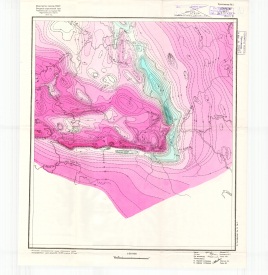 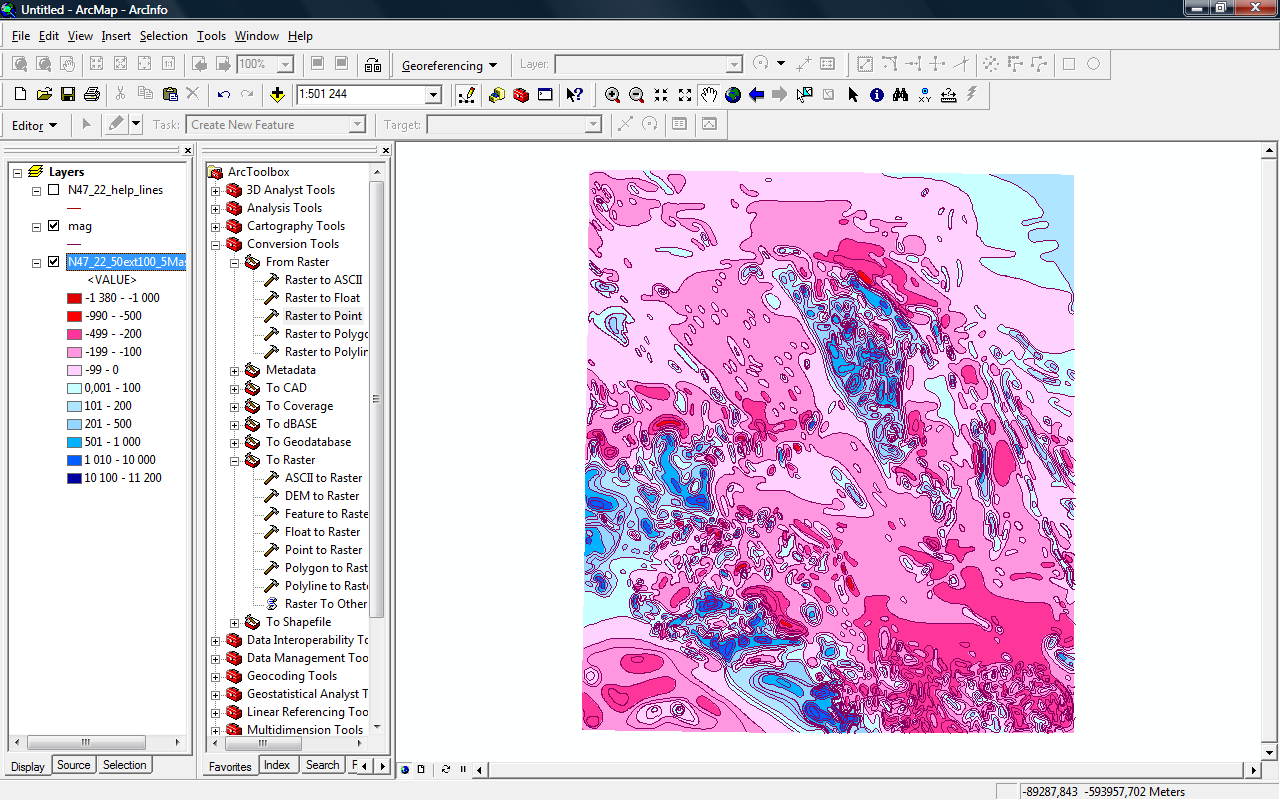 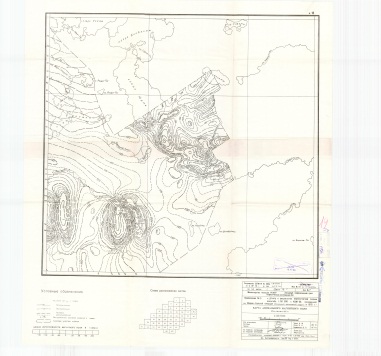 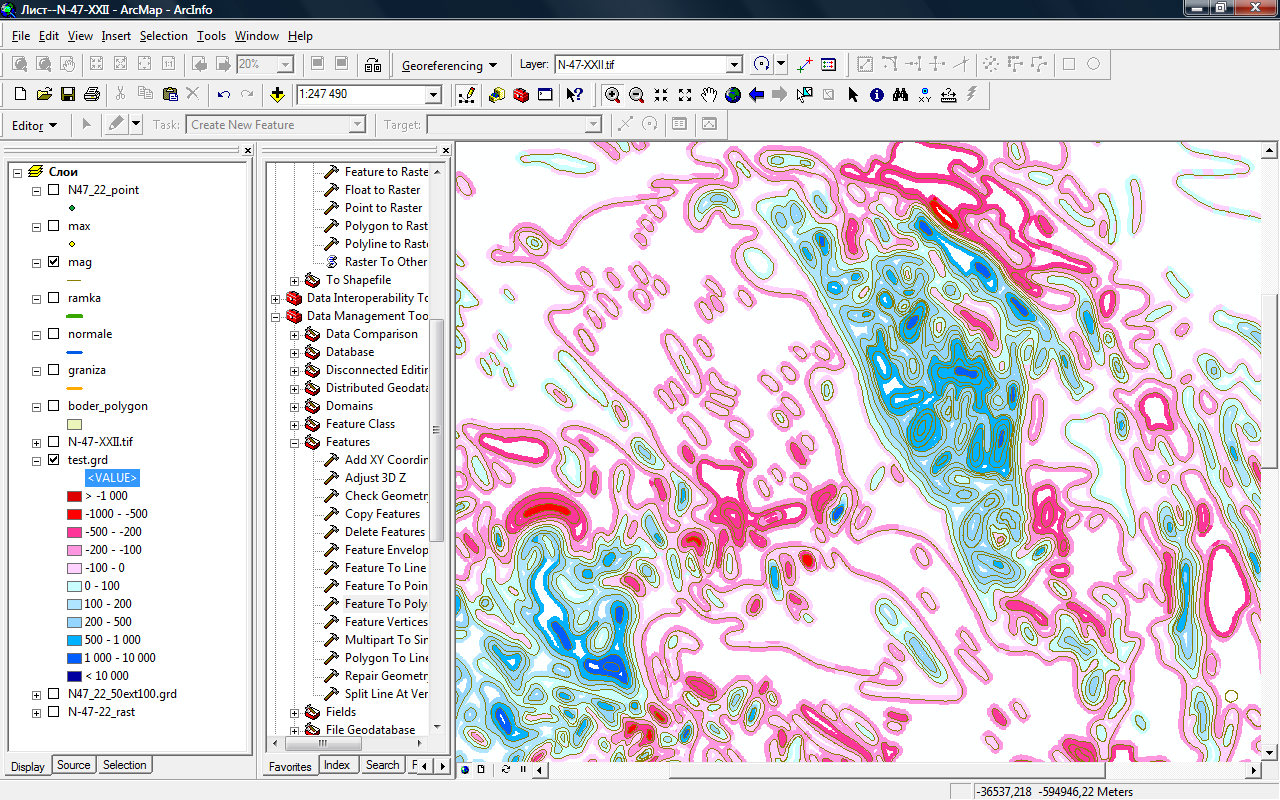 Обработка цифровых данных или оцифрованных массивов аналогового материала гравимагнитных (создание второго информационного уровня)
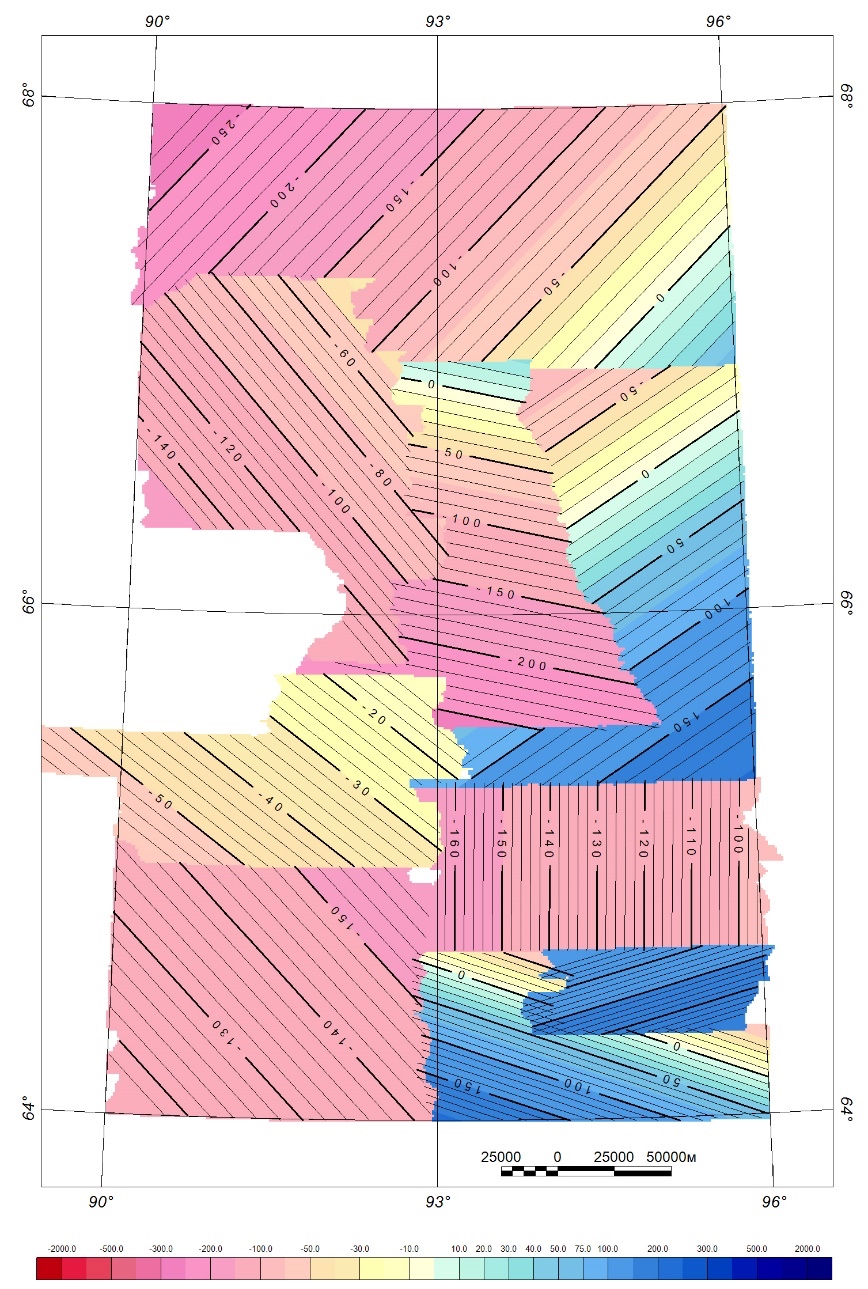 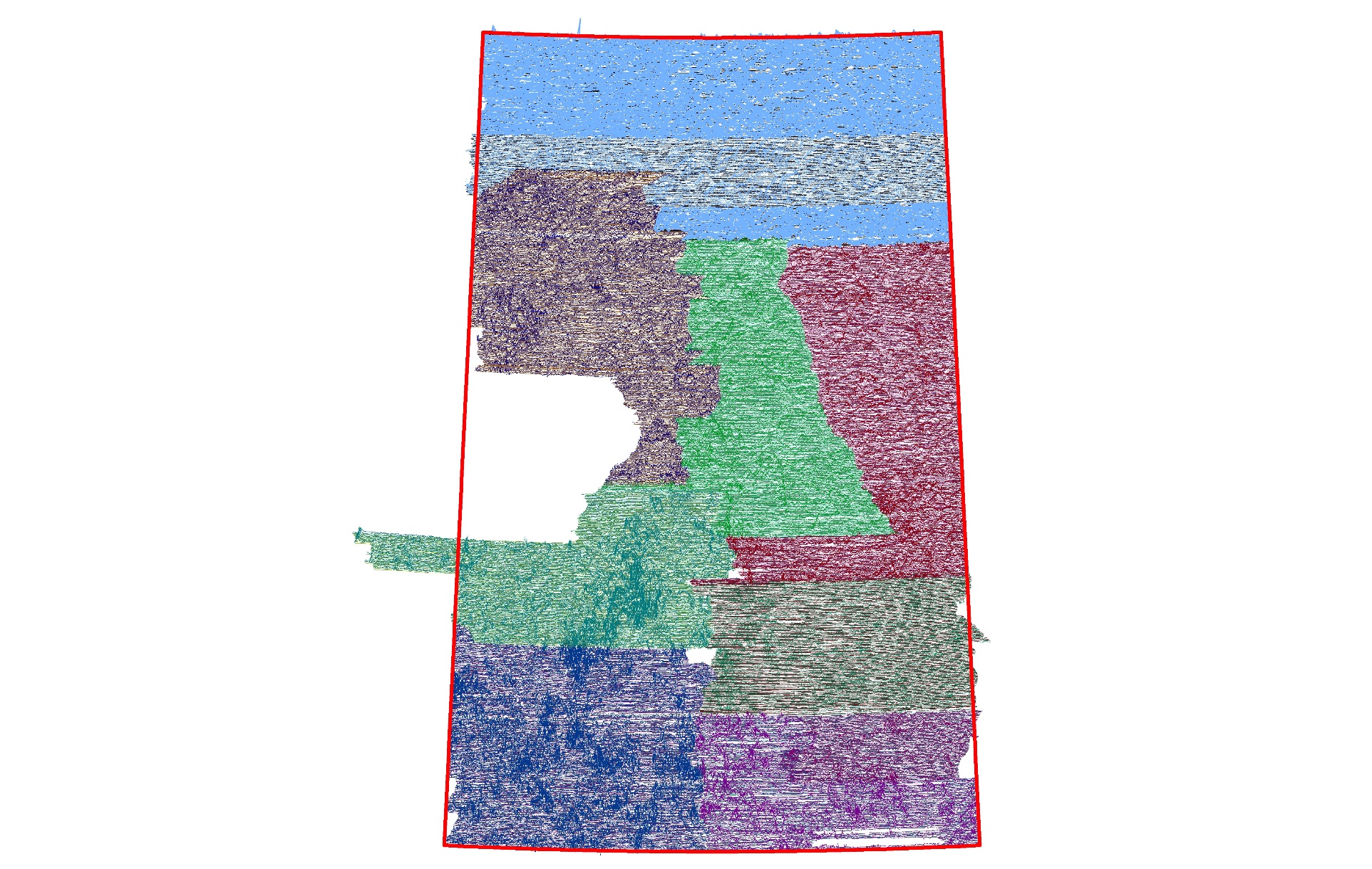 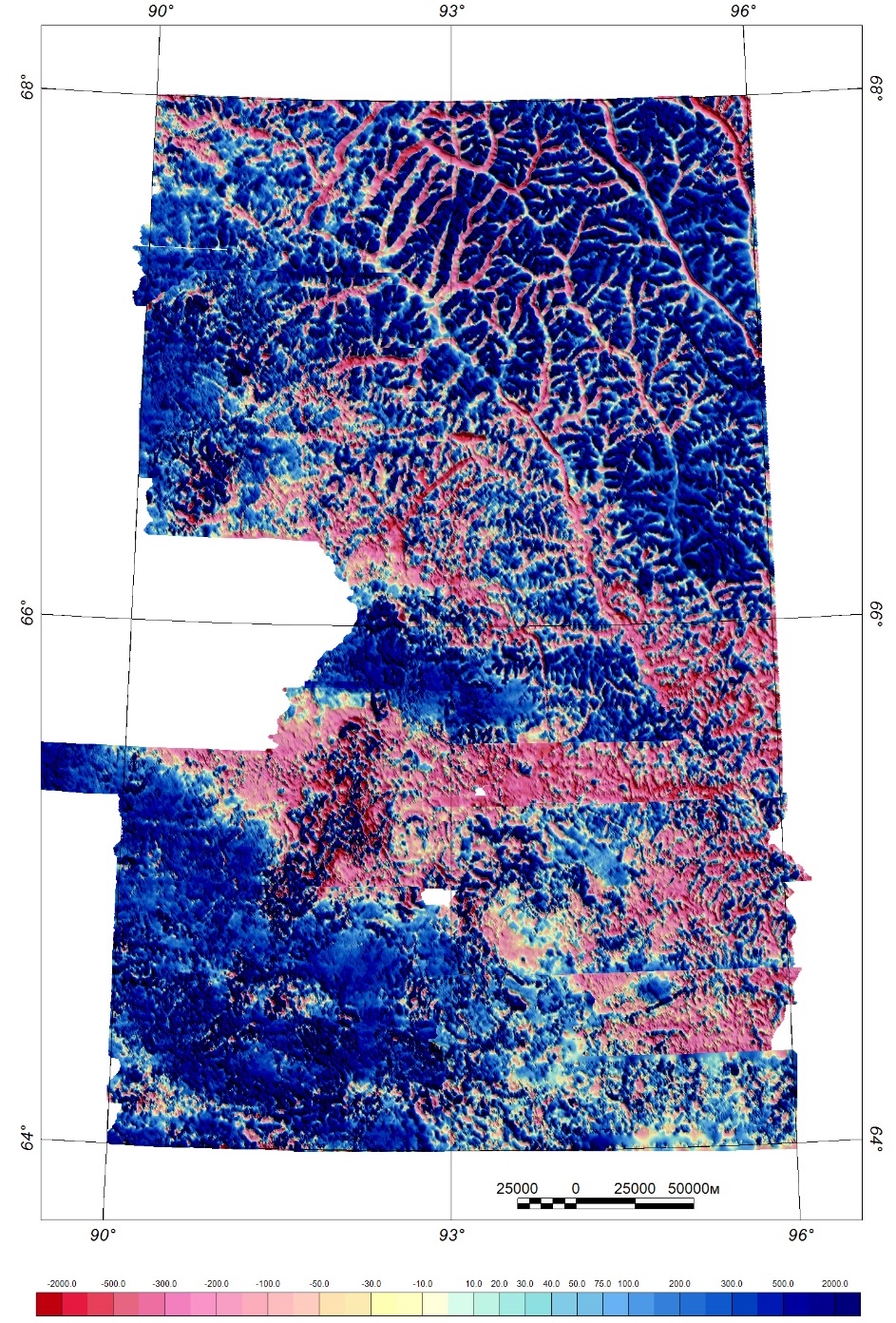 Q-46
Оцифрованные карты графиков м-ба 1:50 000
Обработка цифровых данных или оцифрованных массивов аналогового материала гравимагнитных (создание второго информационного уровня)
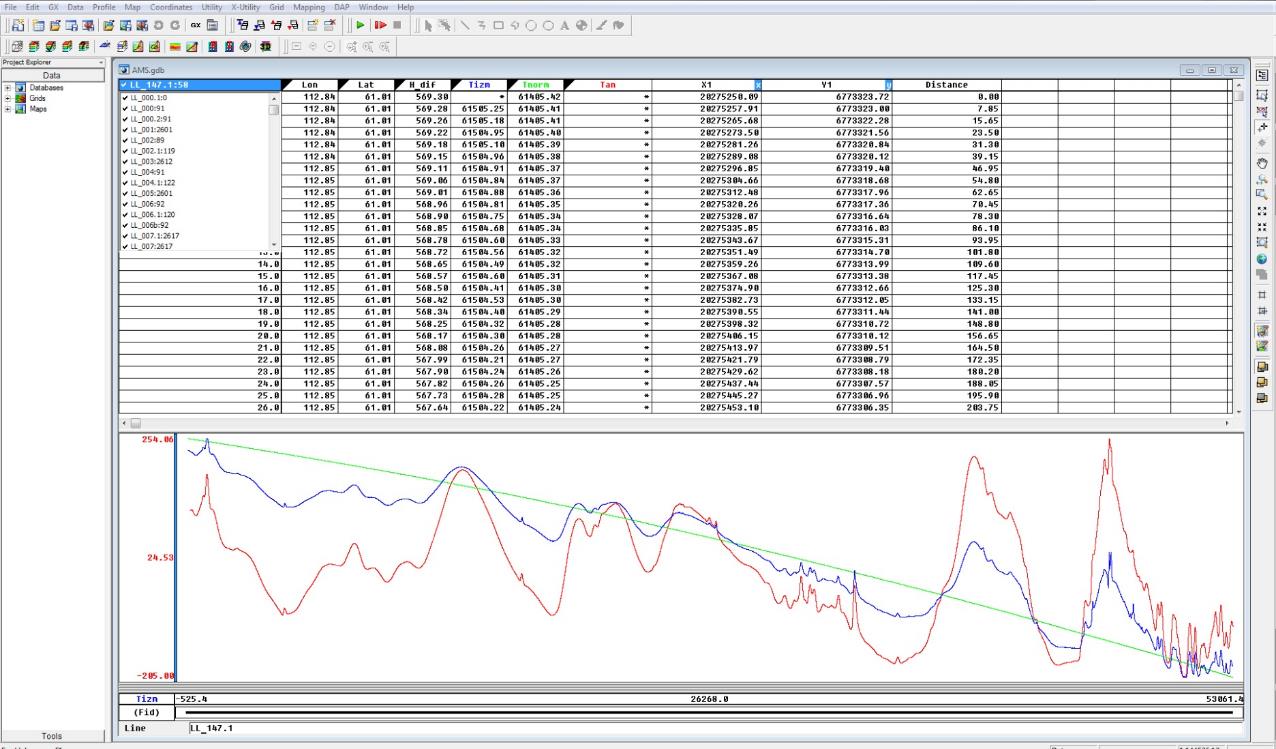 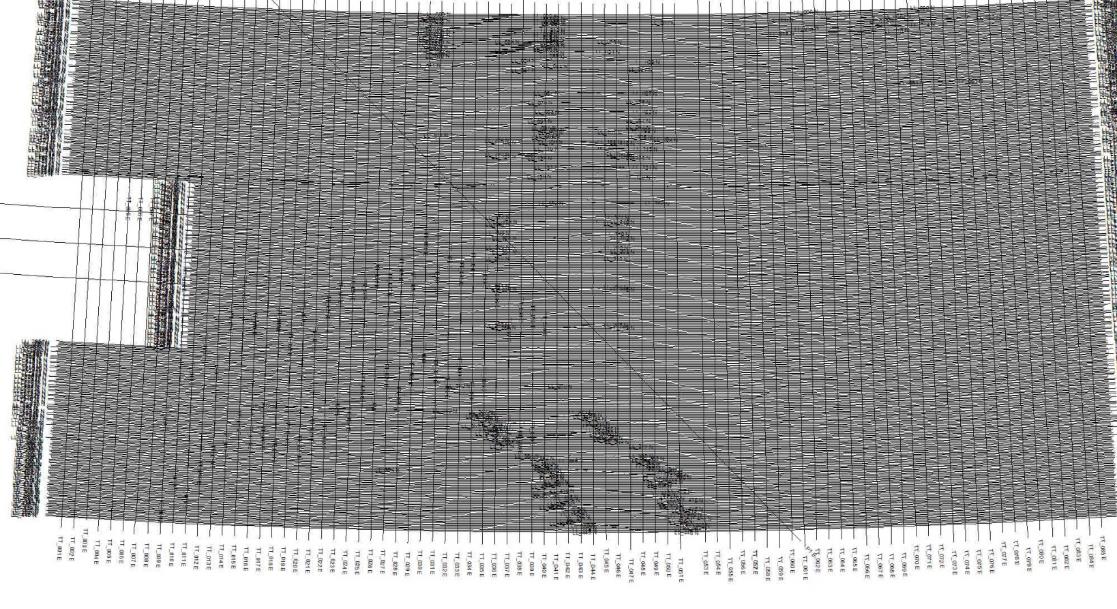 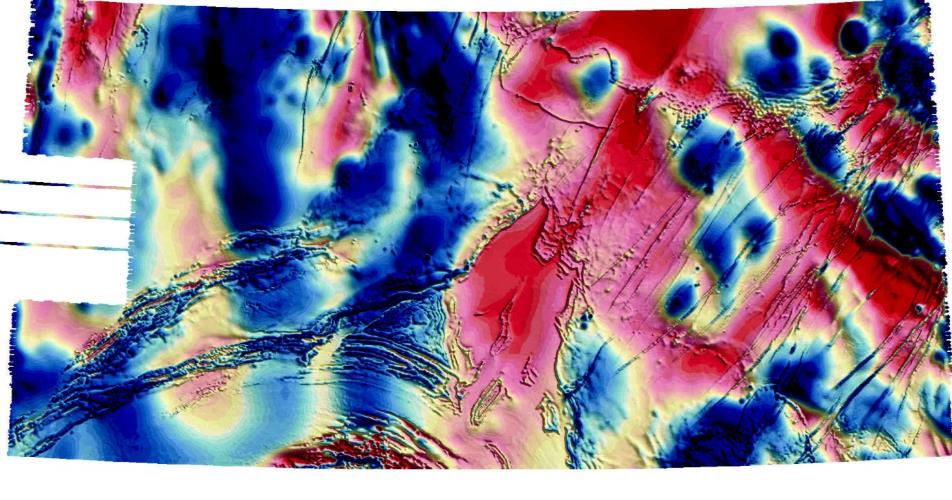 Маршрутные базы данных (*.xyz, *.dat, *.gdb, *.dbf)
Создание итоговых цифровых моделей ЦМ (матриц) по листу и его обрамлению, увязка материалов с соседними листами (создание третьего информационного уровня)
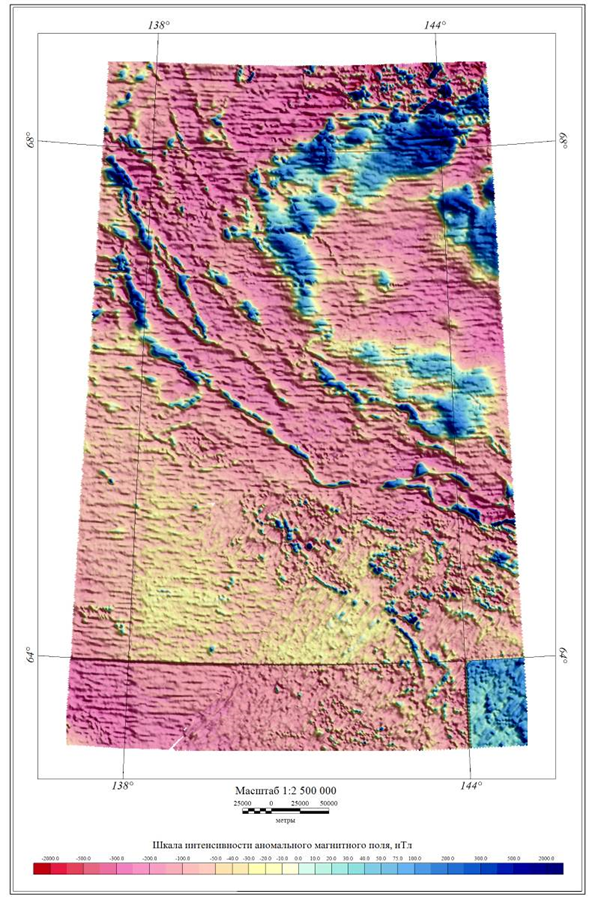 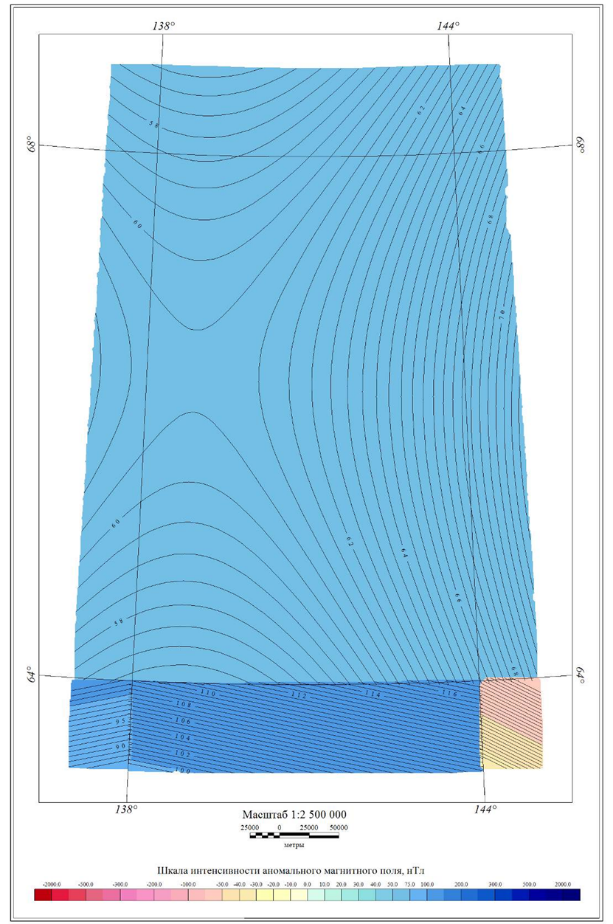 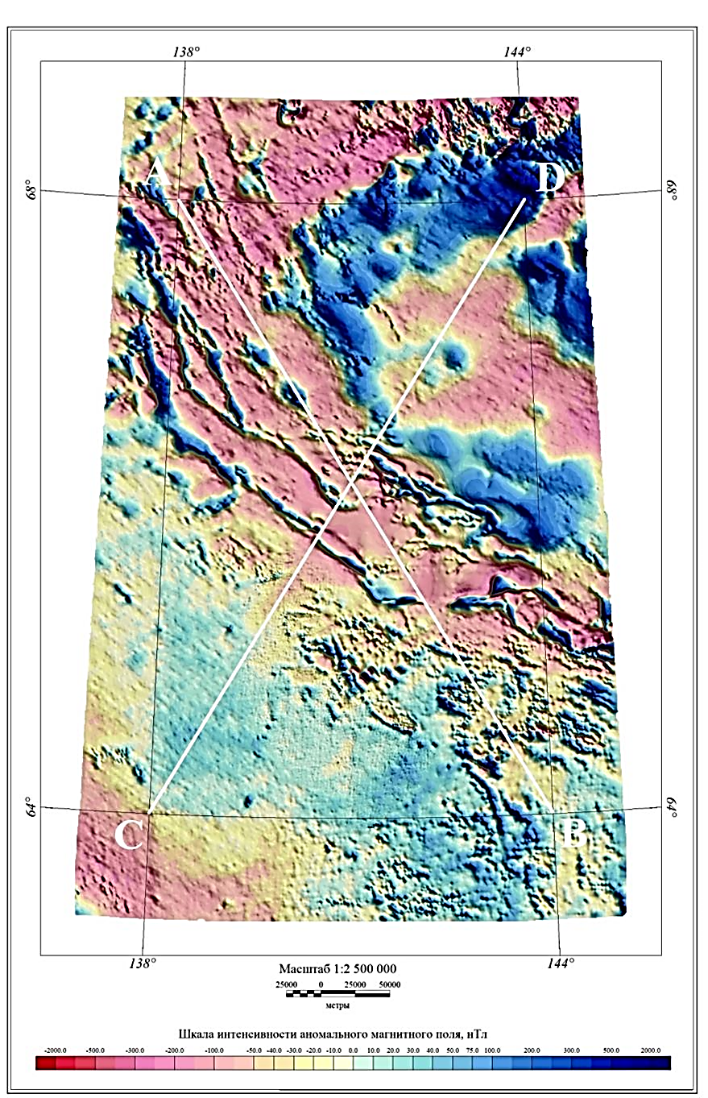 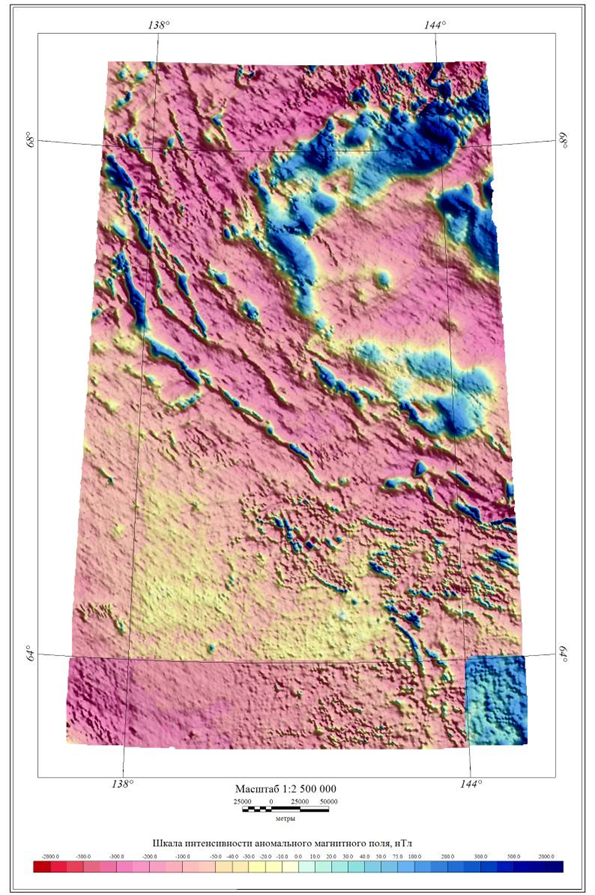 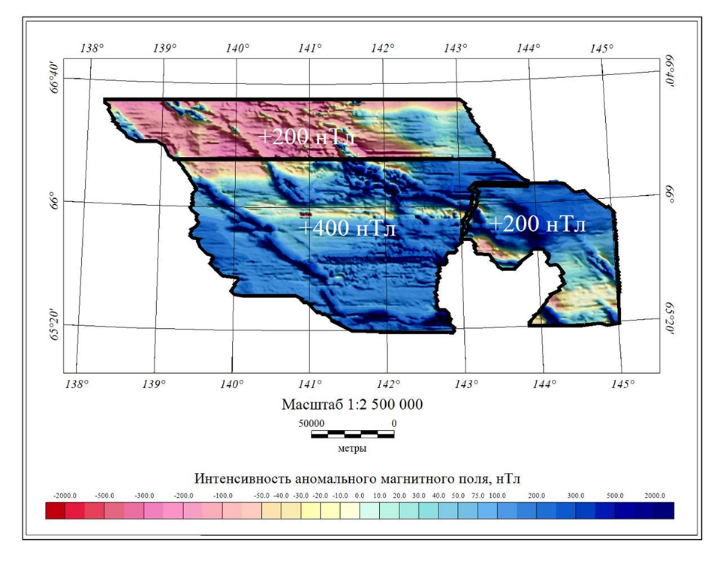 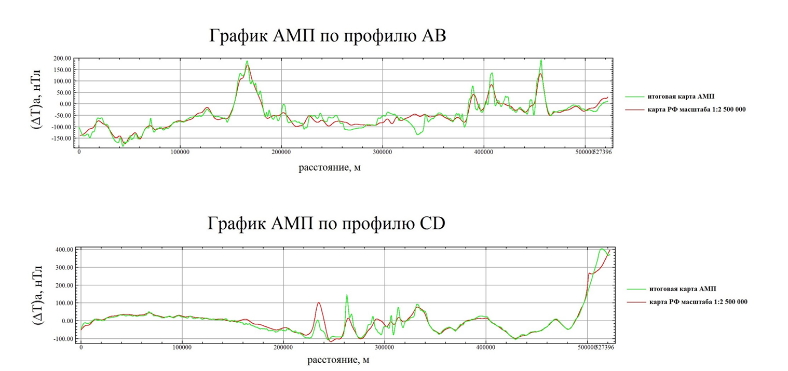 Лист Q-54
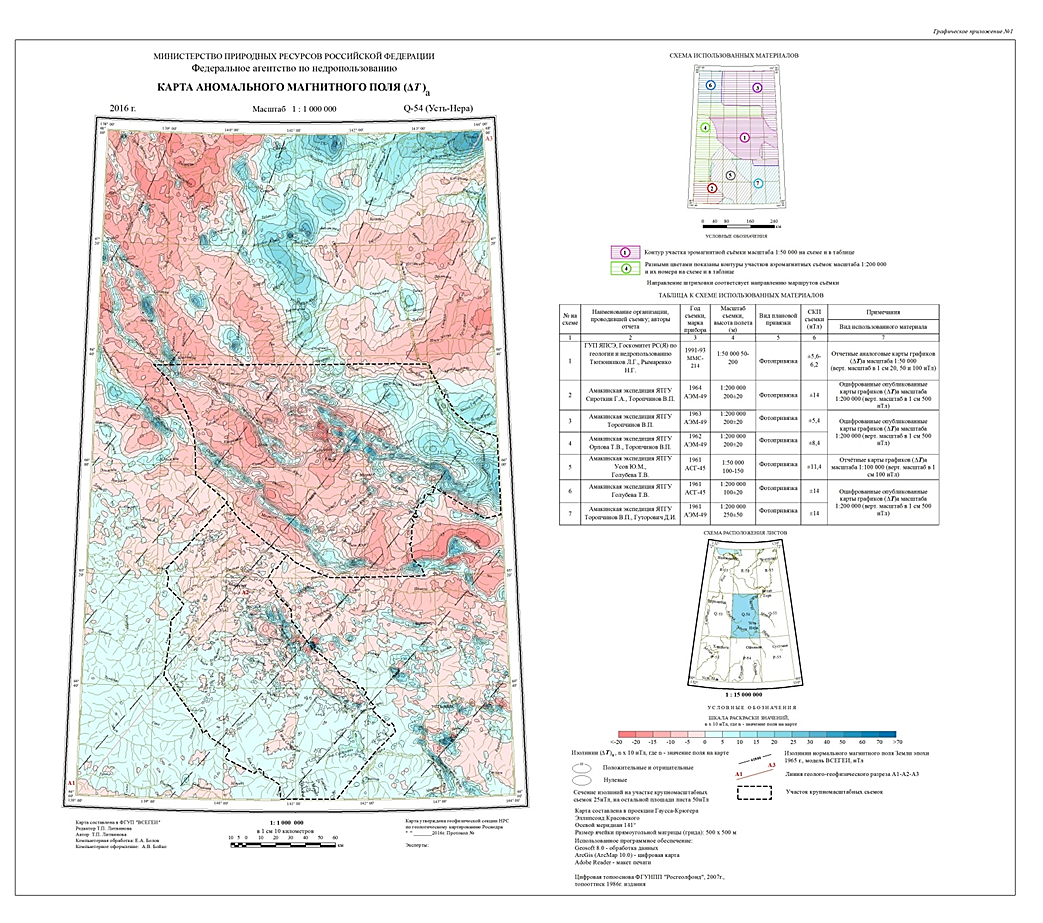 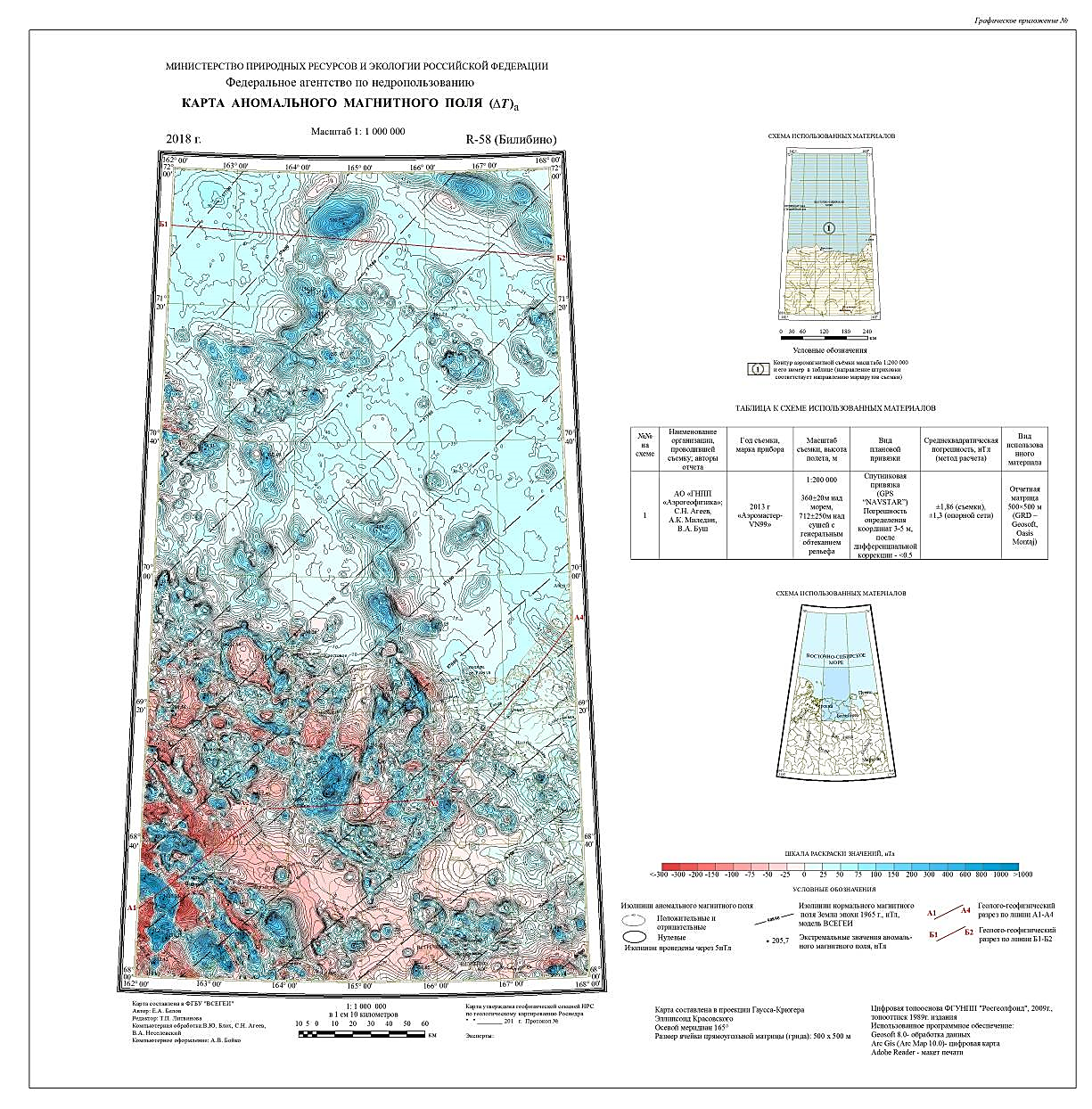 Лист Q-54
Лист R-58
Создание итоговых цифровых моделей ЦМ (матриц) по листу и его обрамлению, увязка материалов с соседними листами (создание третьего информационного уровня)
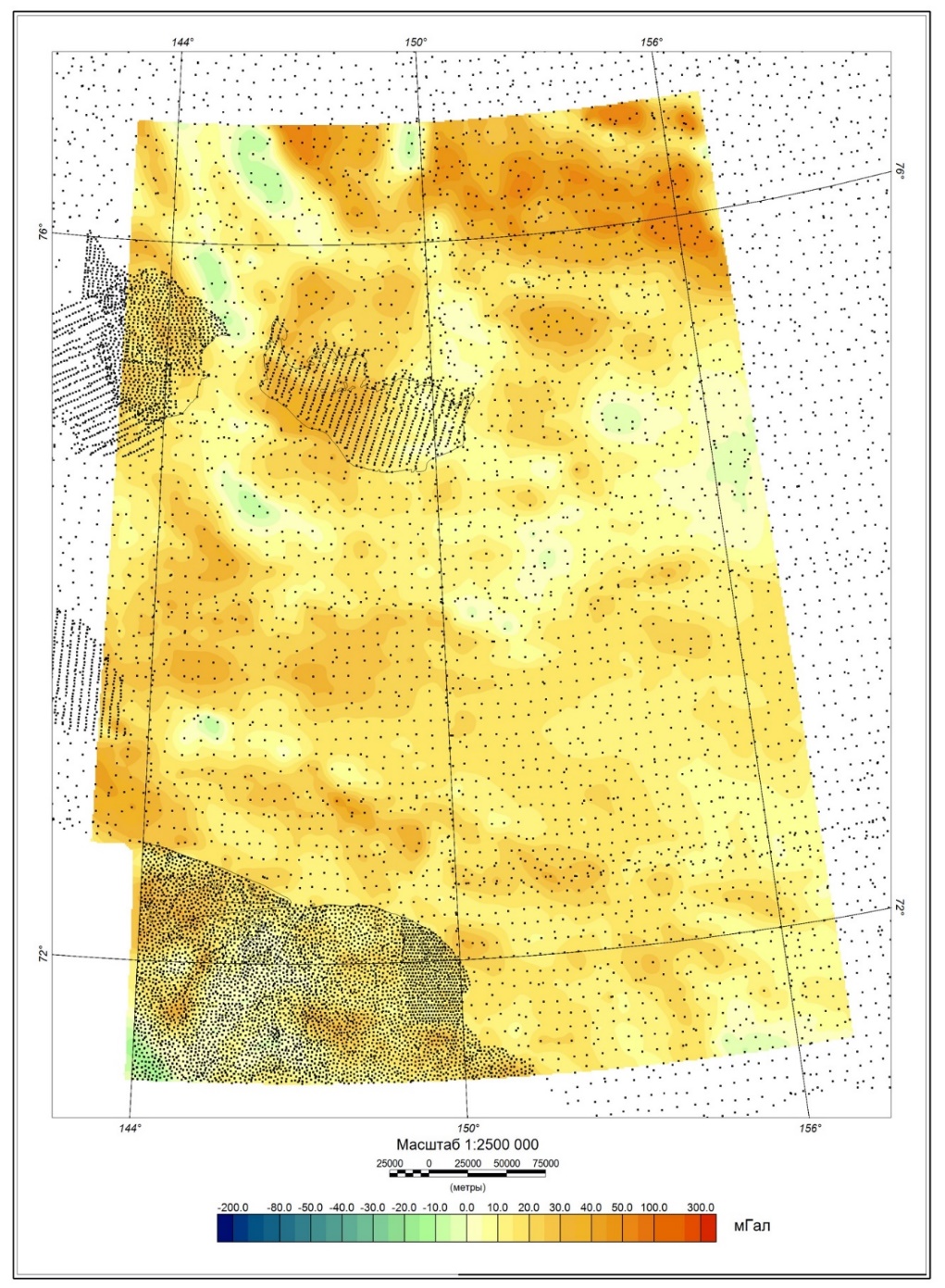 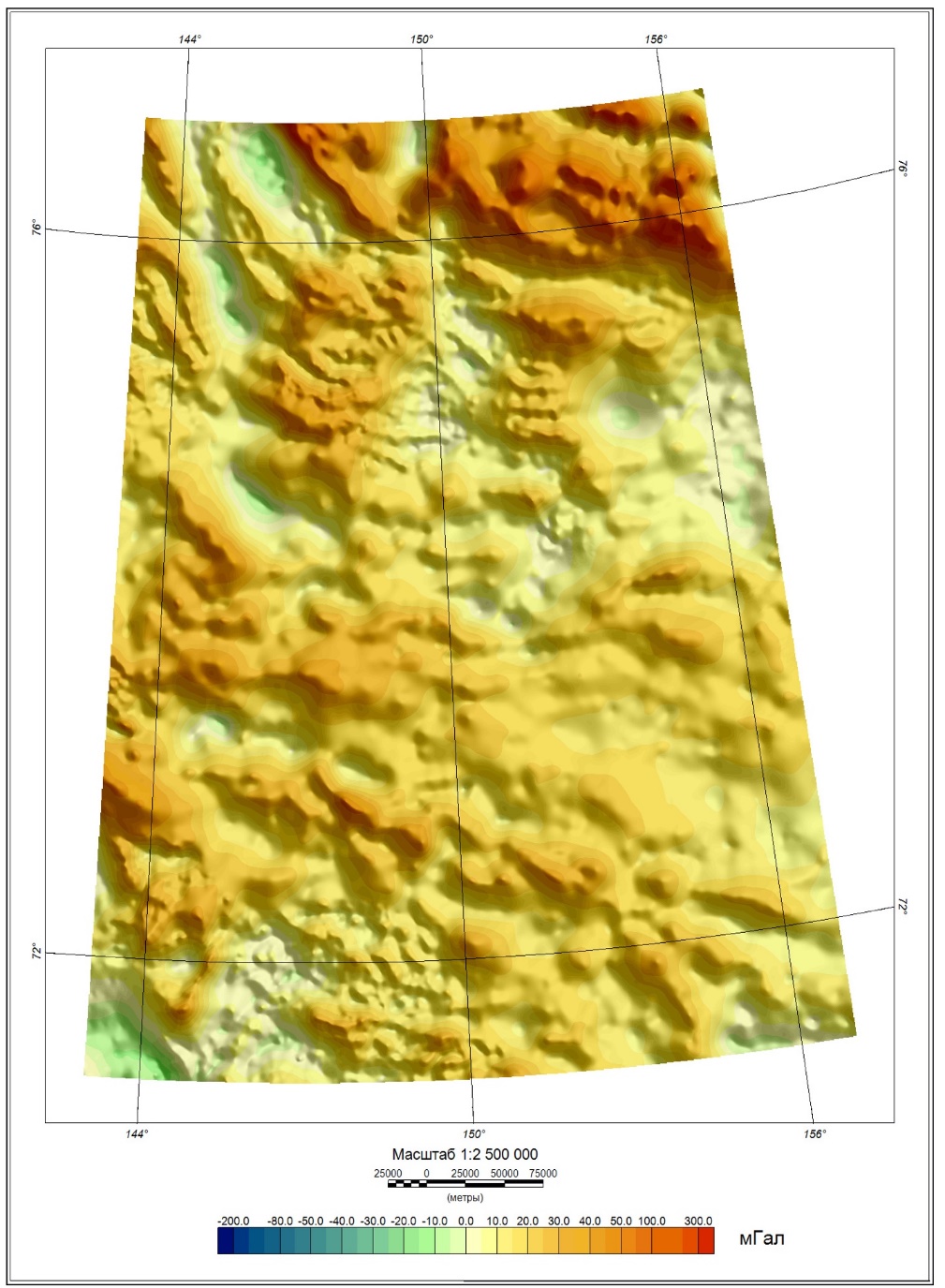 S-55,56
Создание итоговых цифровых моделей ЦМ (матриц) по листу и его обрамлению, увязка материалов с соседними листами (создание третьего информационного уровня)
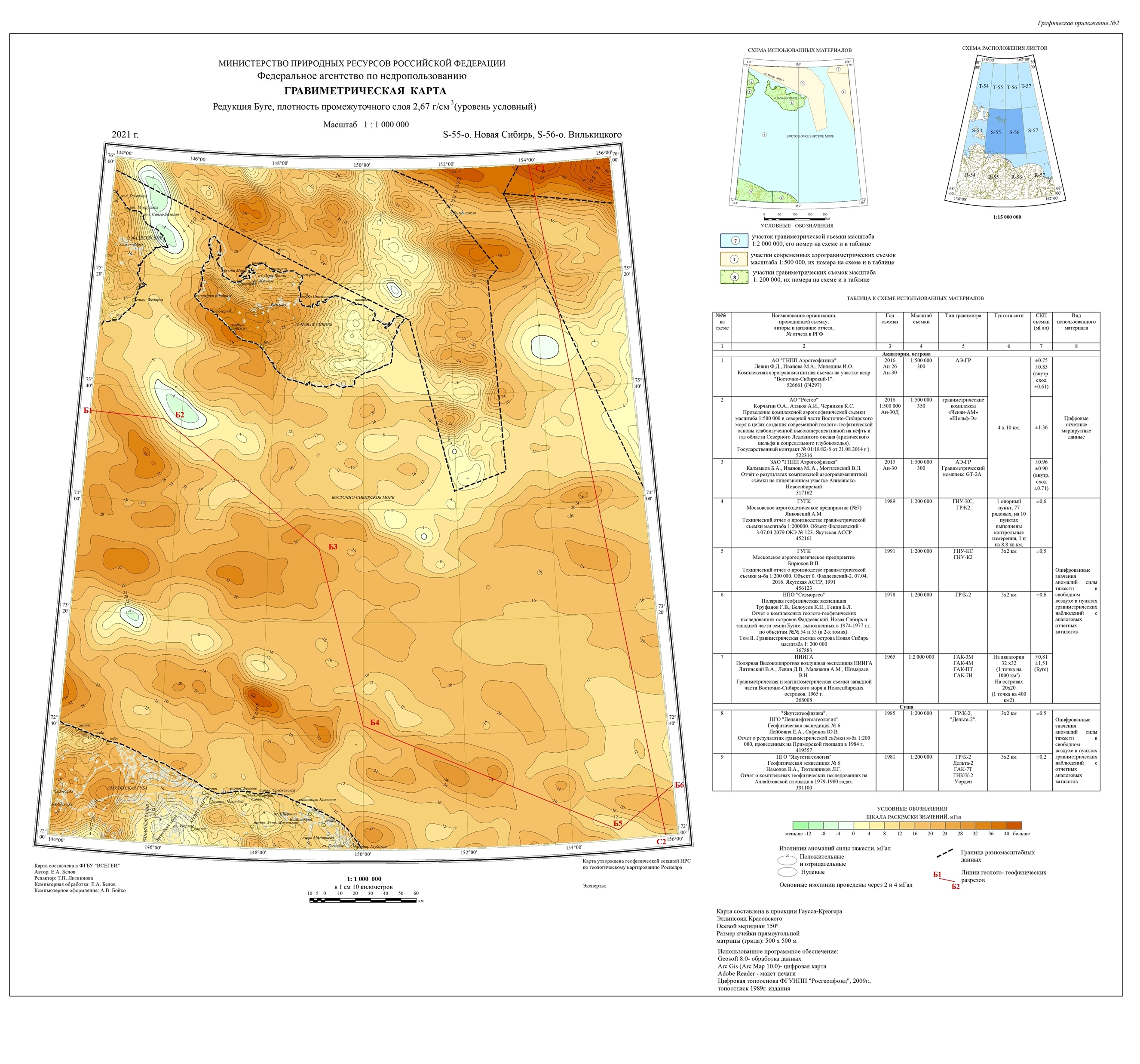 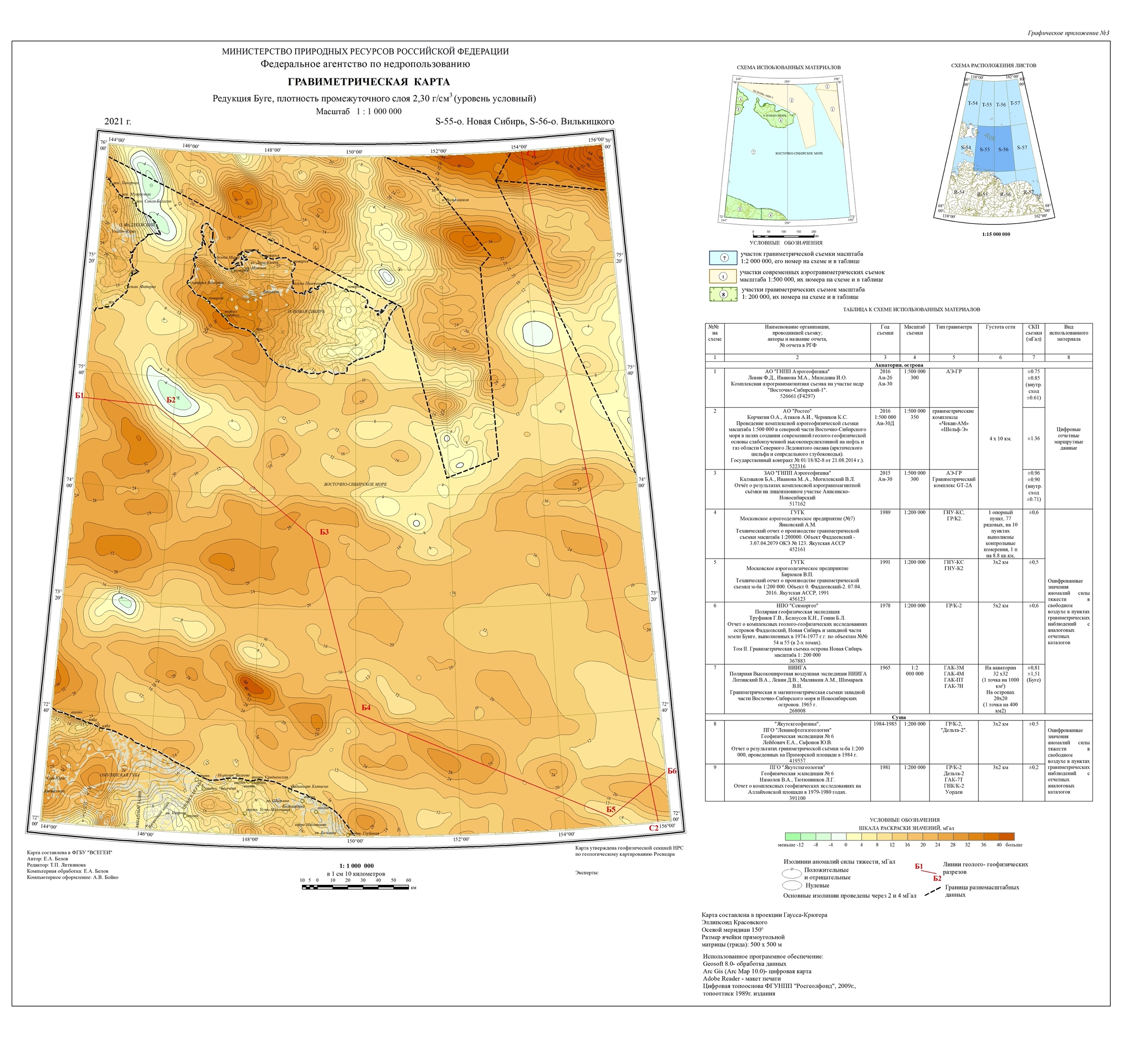 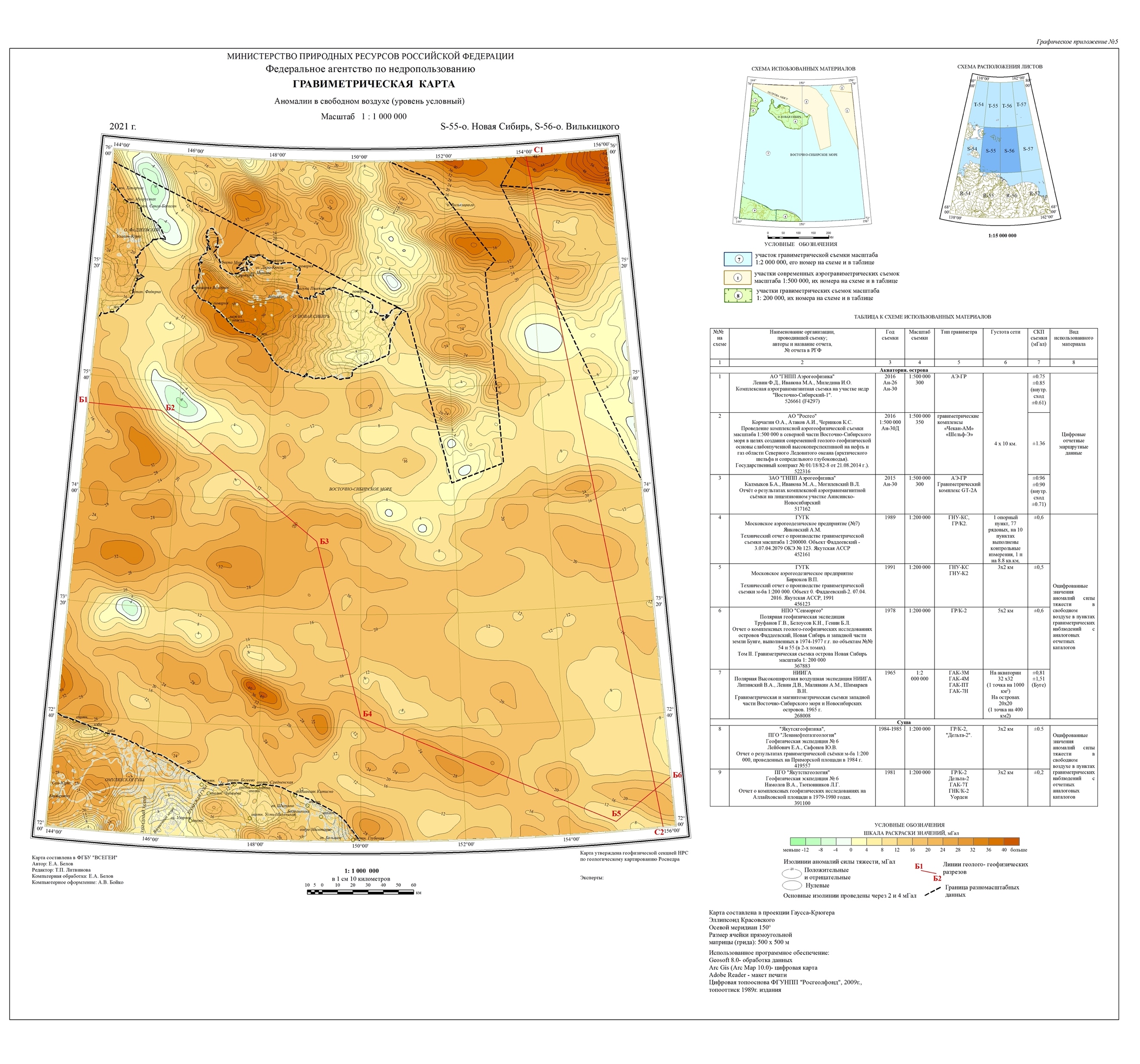 S-55,56
Создание итоговых цифровых моделей ЦМ (матриц) по листу и его обрамлению, увязка материалов с соседними листами (создание третьего информационного уровня)
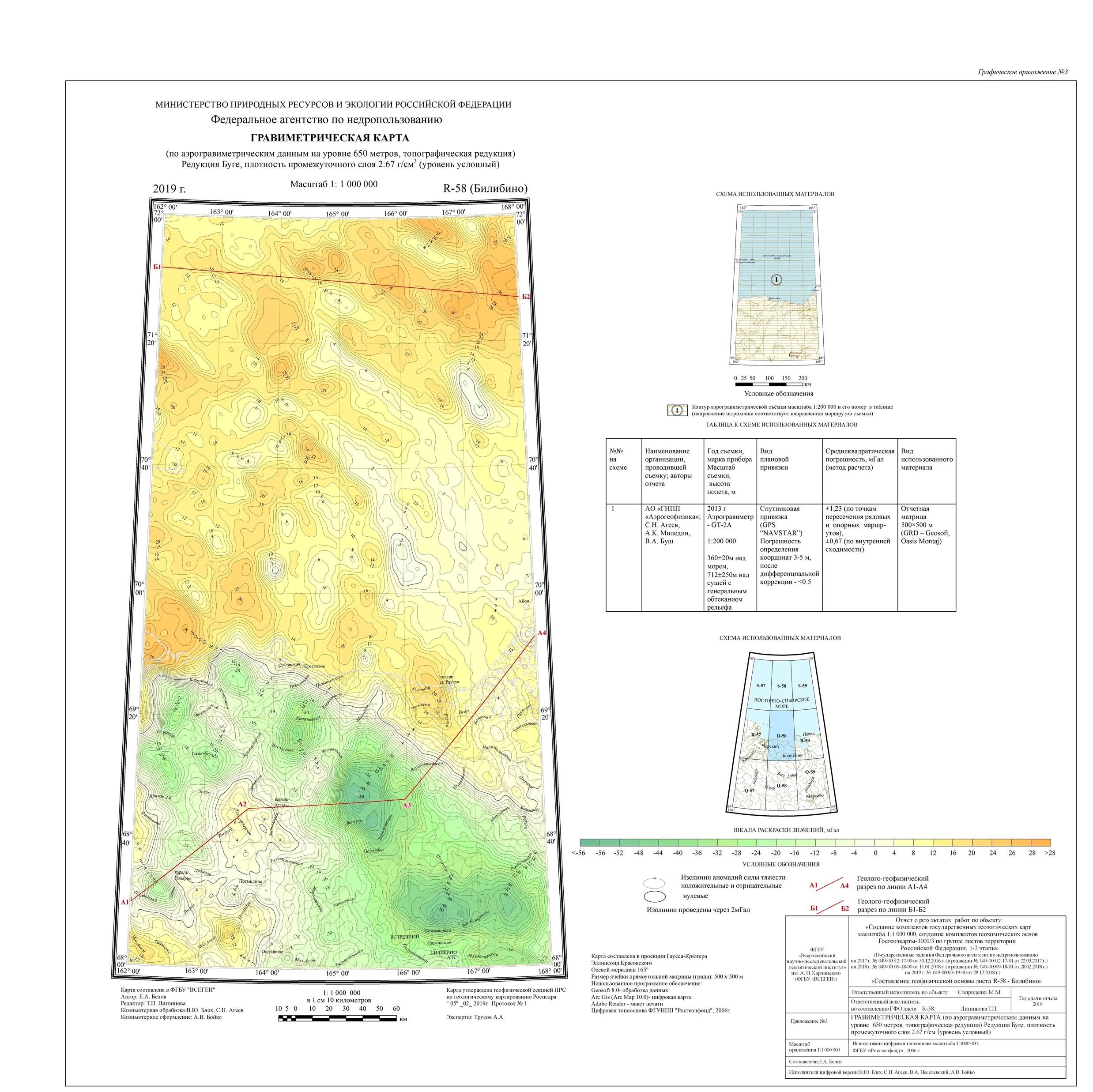 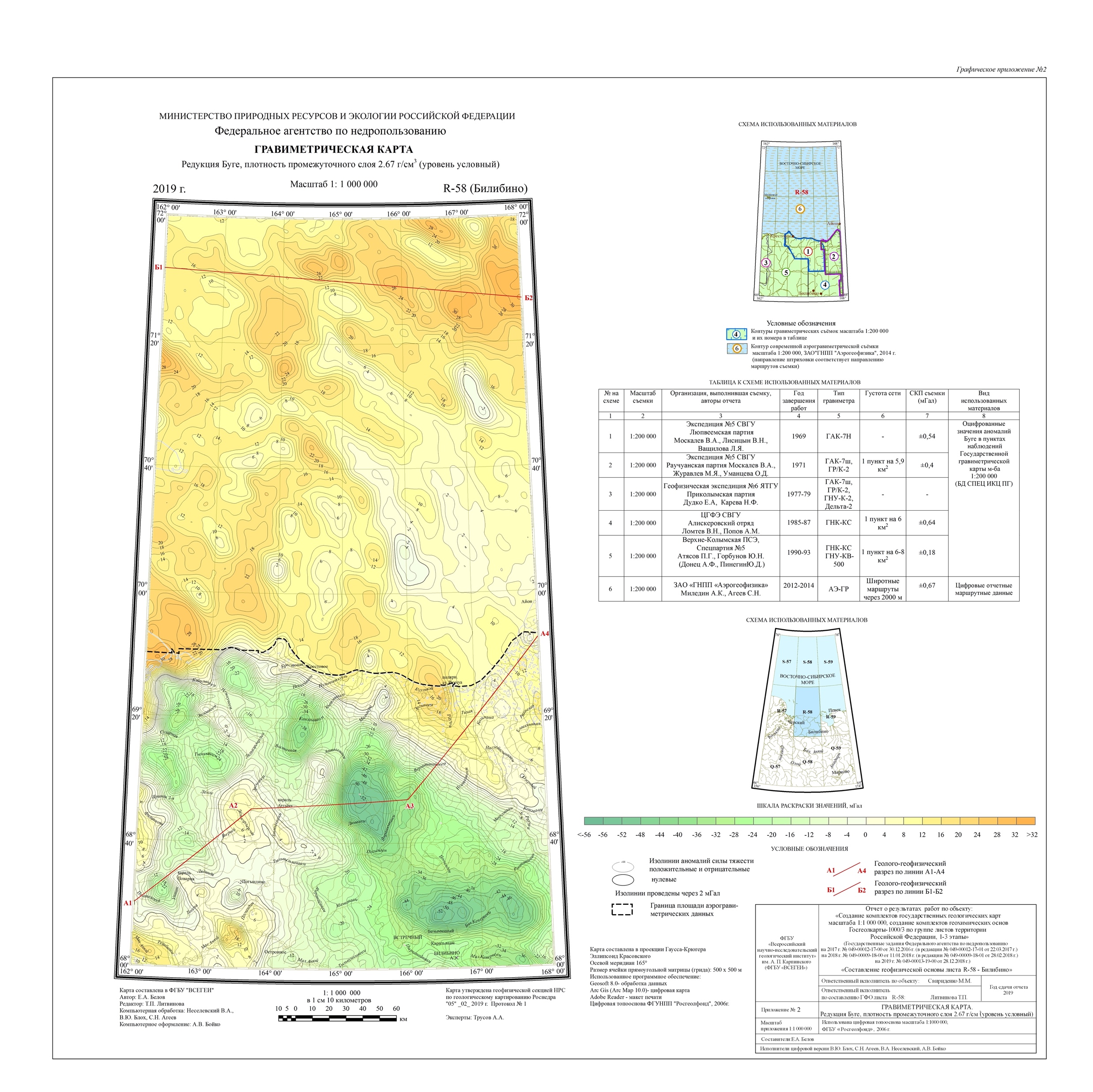 Буге 2.67 Аэрогравиметрия
На акватории (2.67)
Буге 2.67 Аэрогравиметрические данные (2.67)
Вычисление трансформант аномальных магнитного и гравитационного полей (локальной, региональной составляющих, вертикального и горизонтального градиентов) по итоговым матрицам
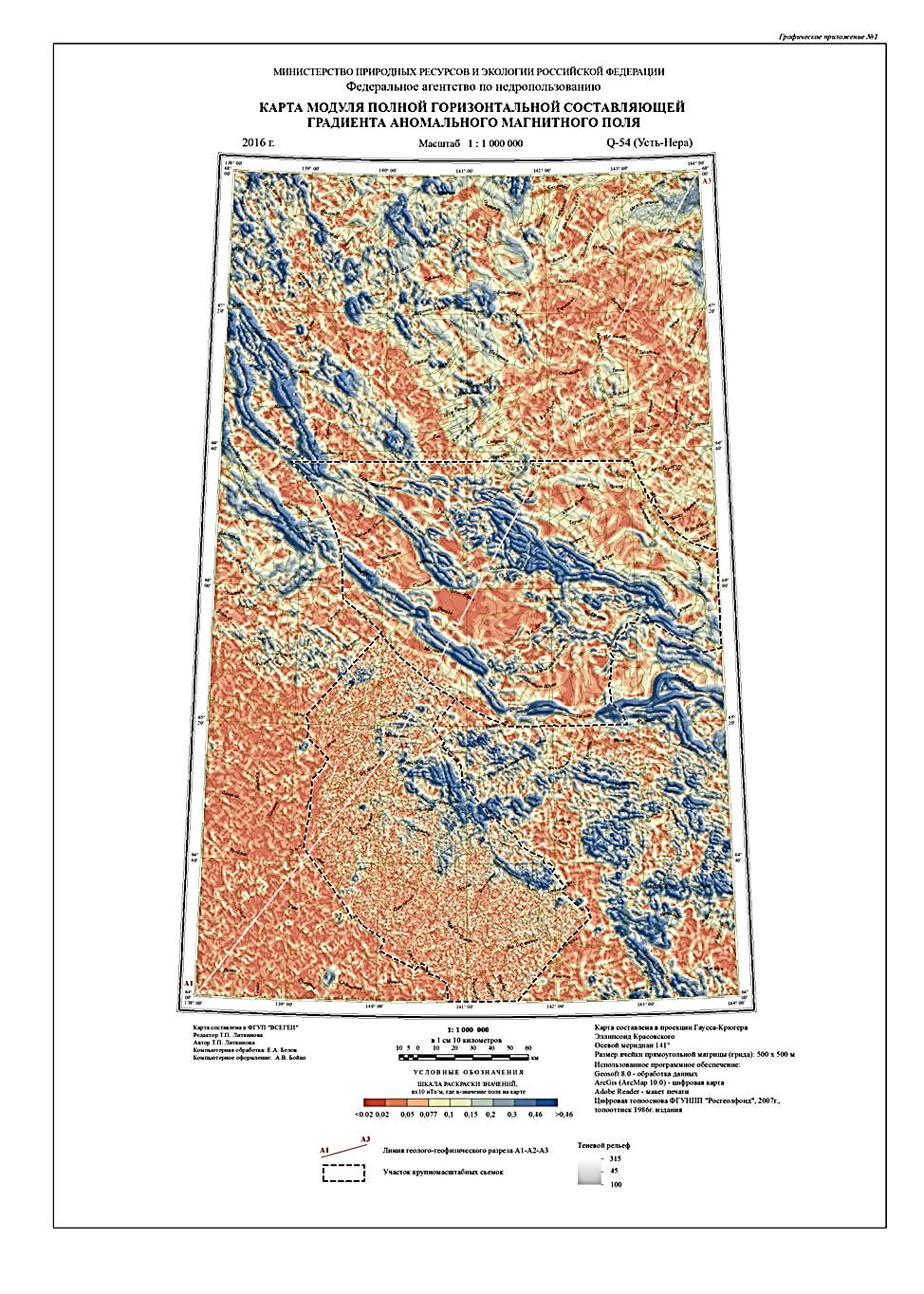 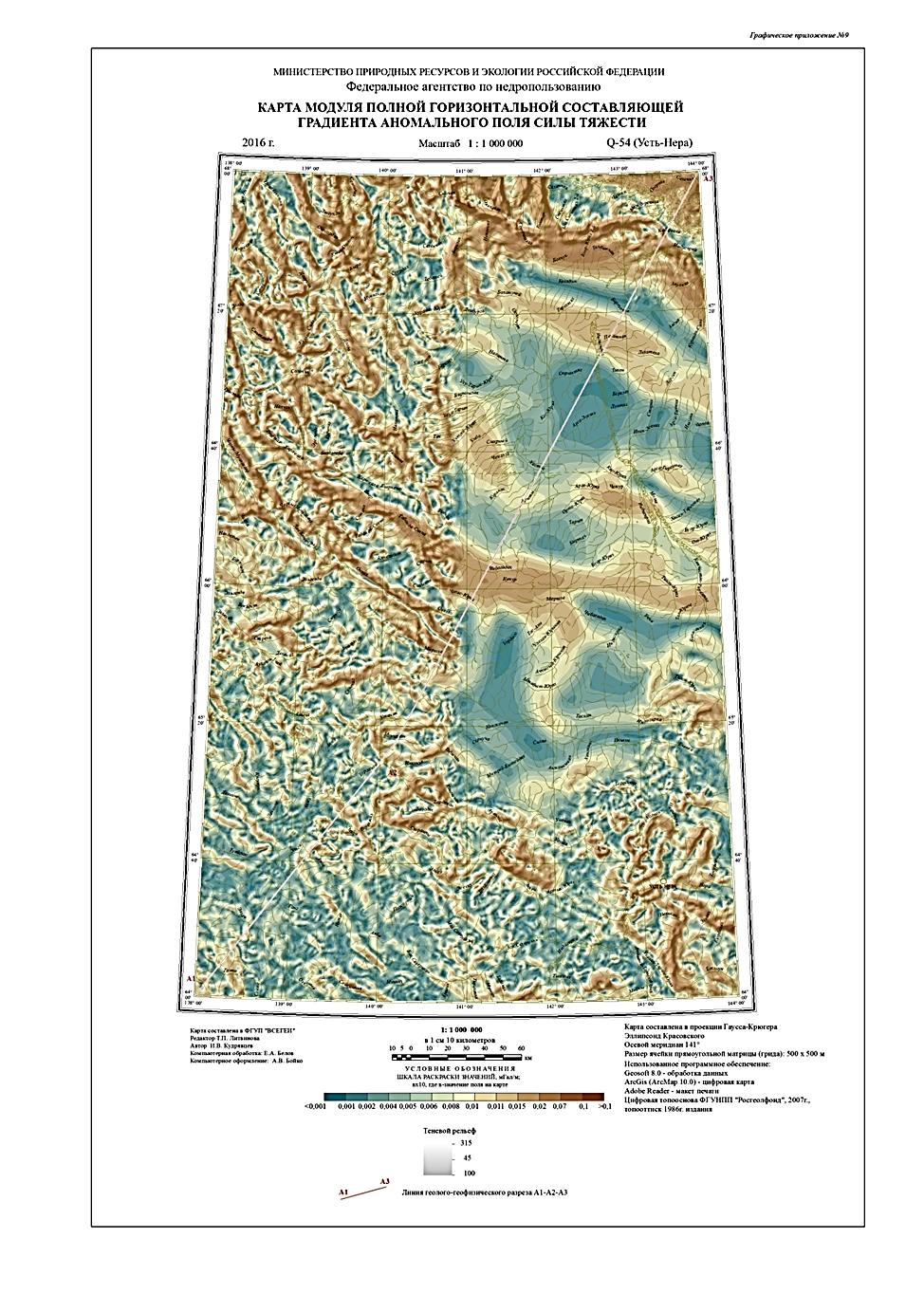 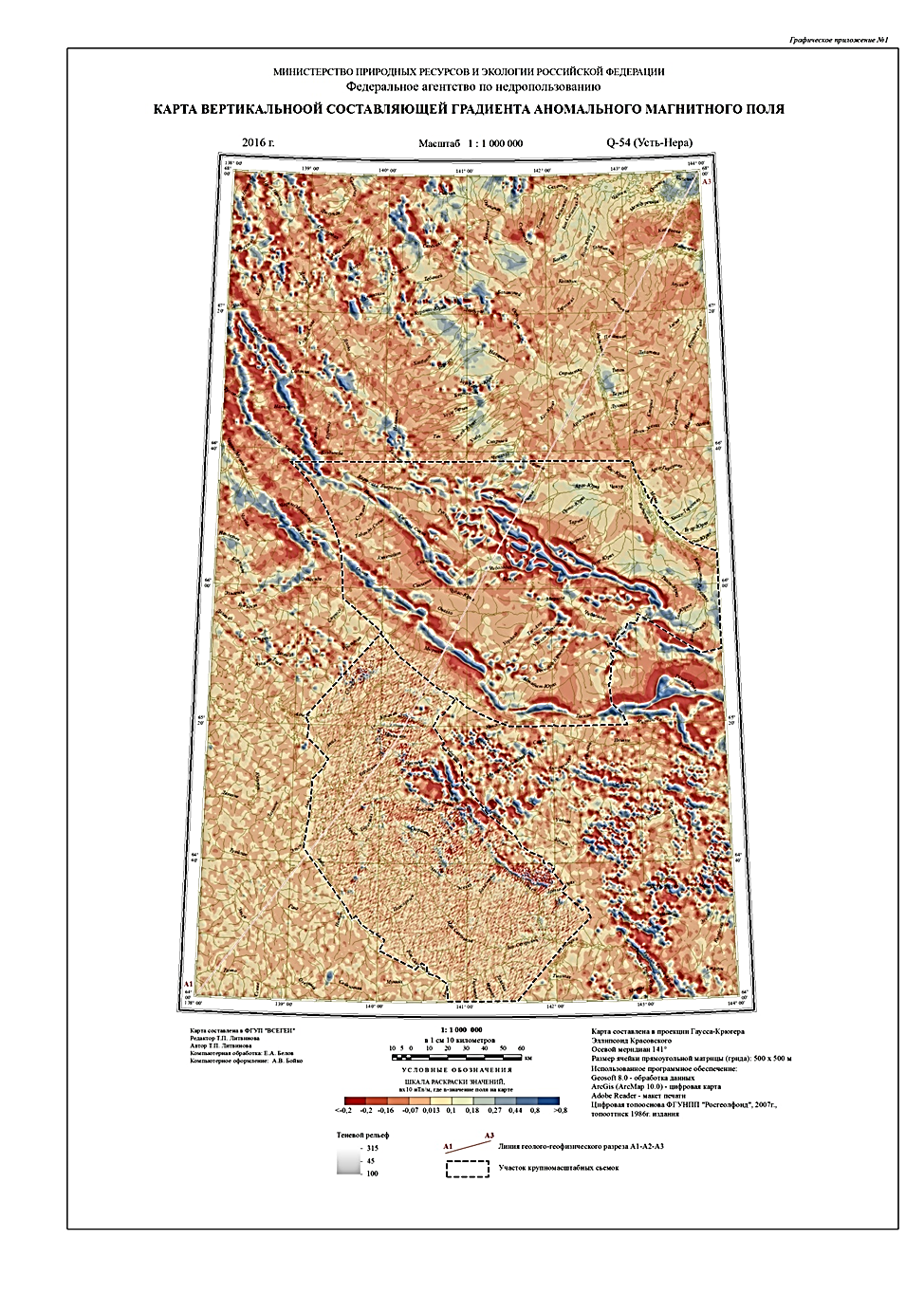 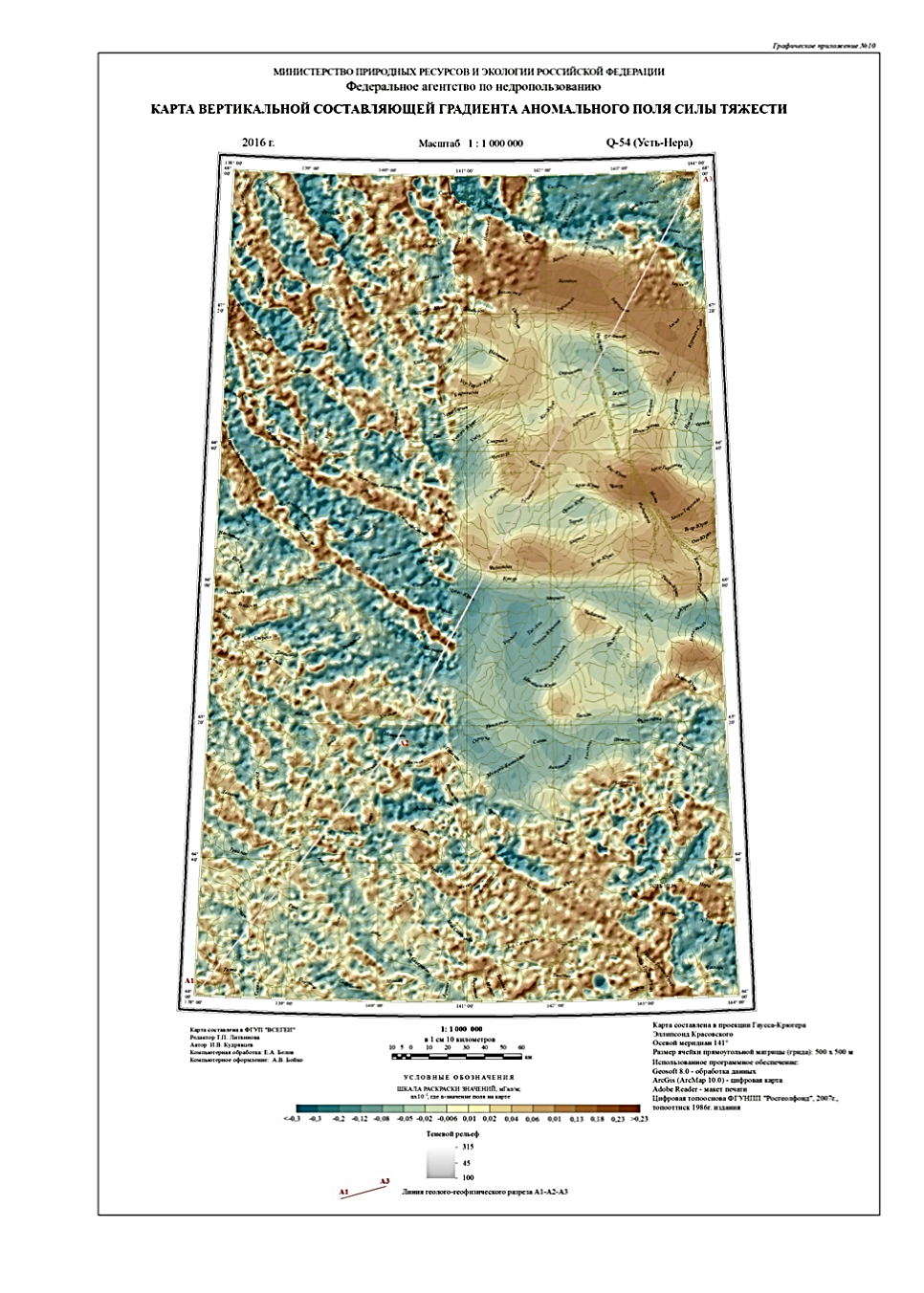 Лист Q-54
Локальные и региональные составляющие
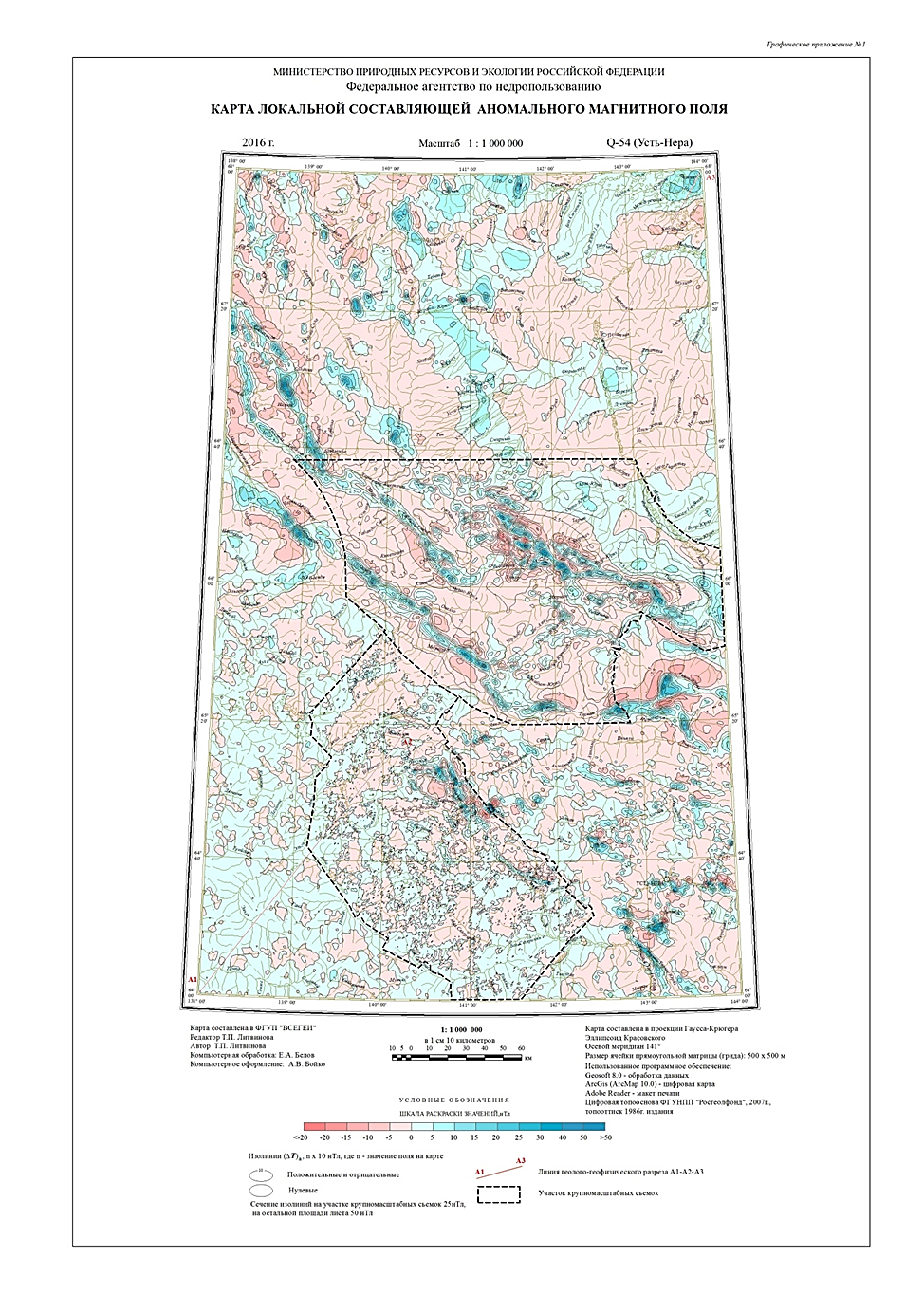 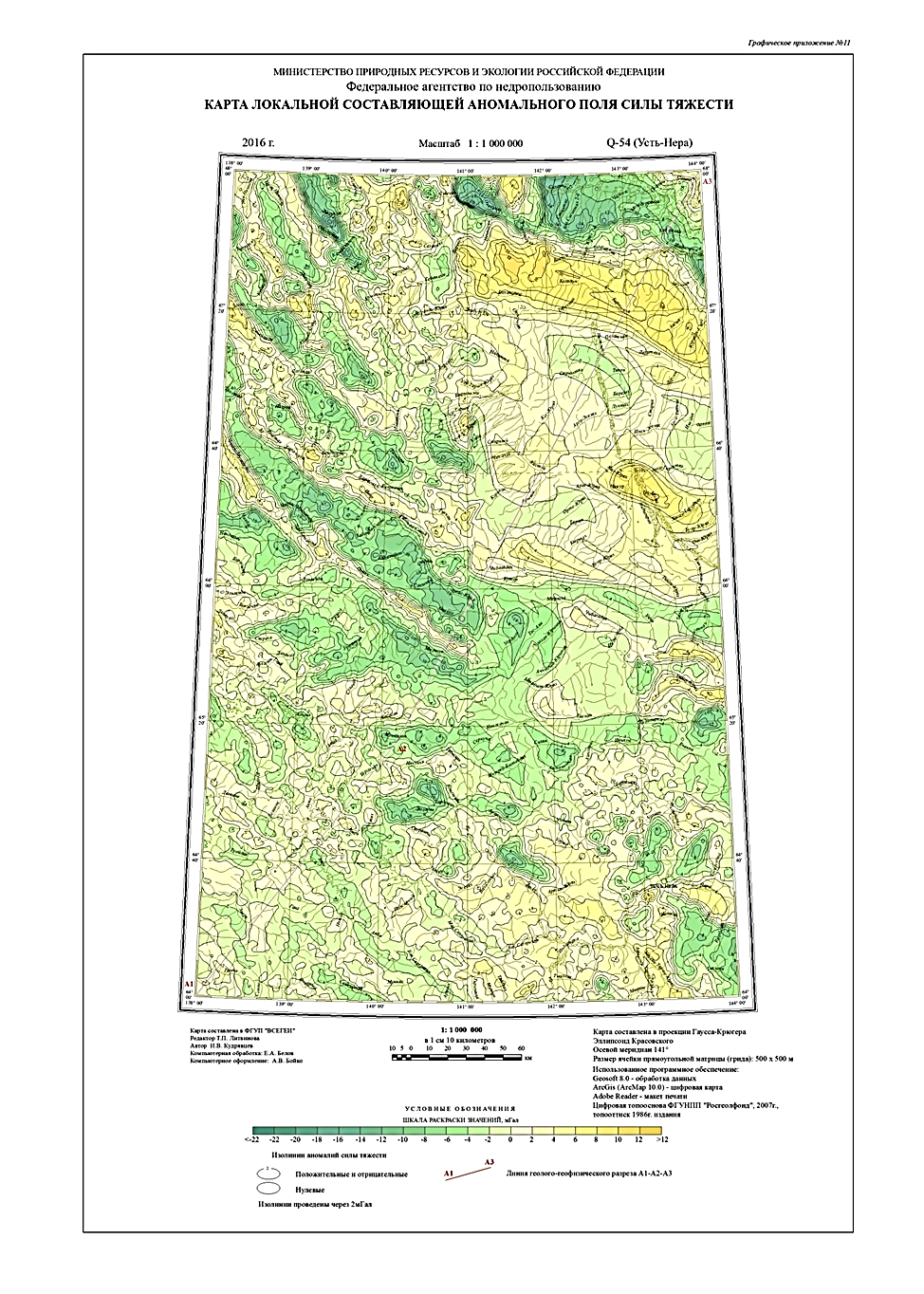 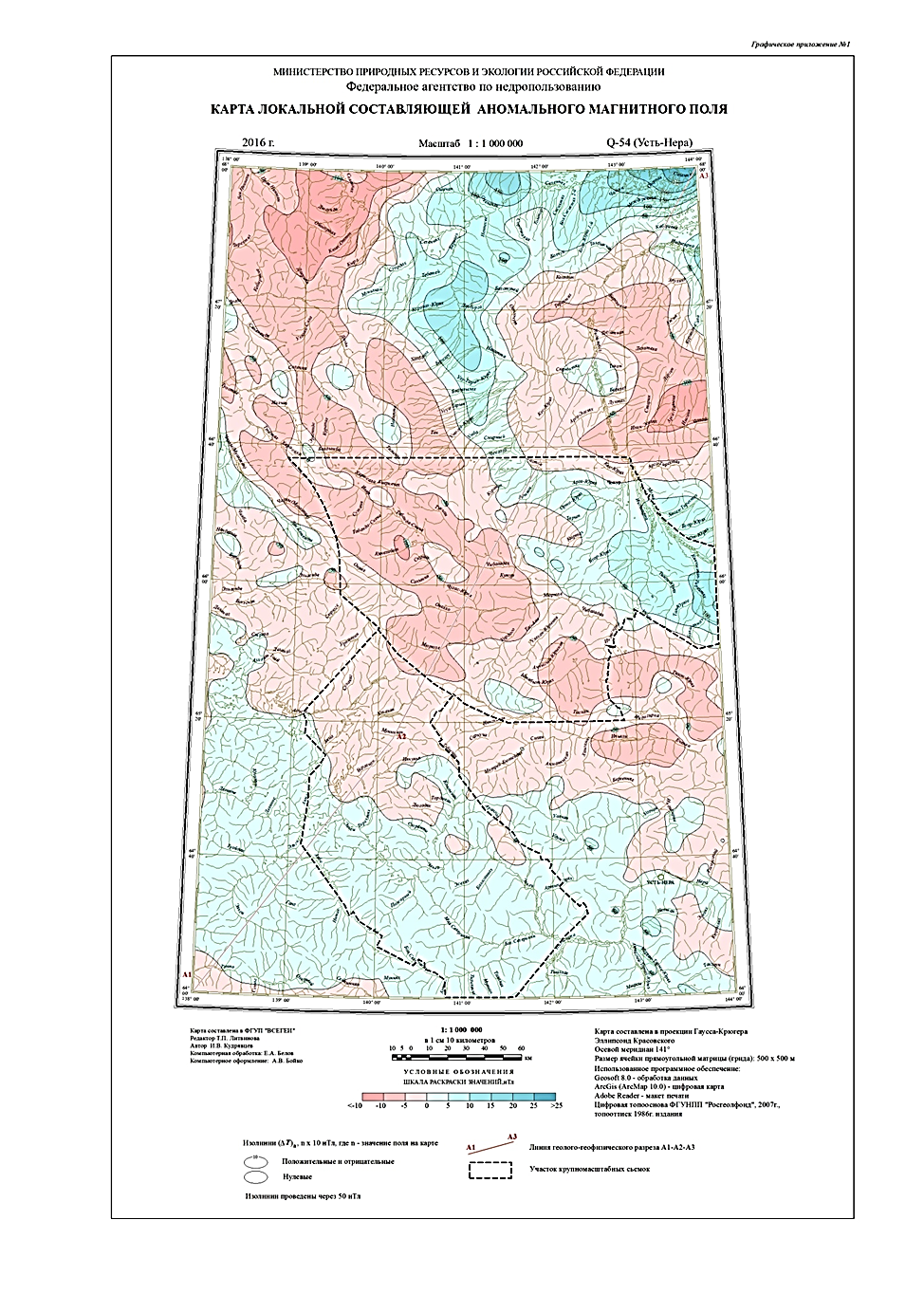 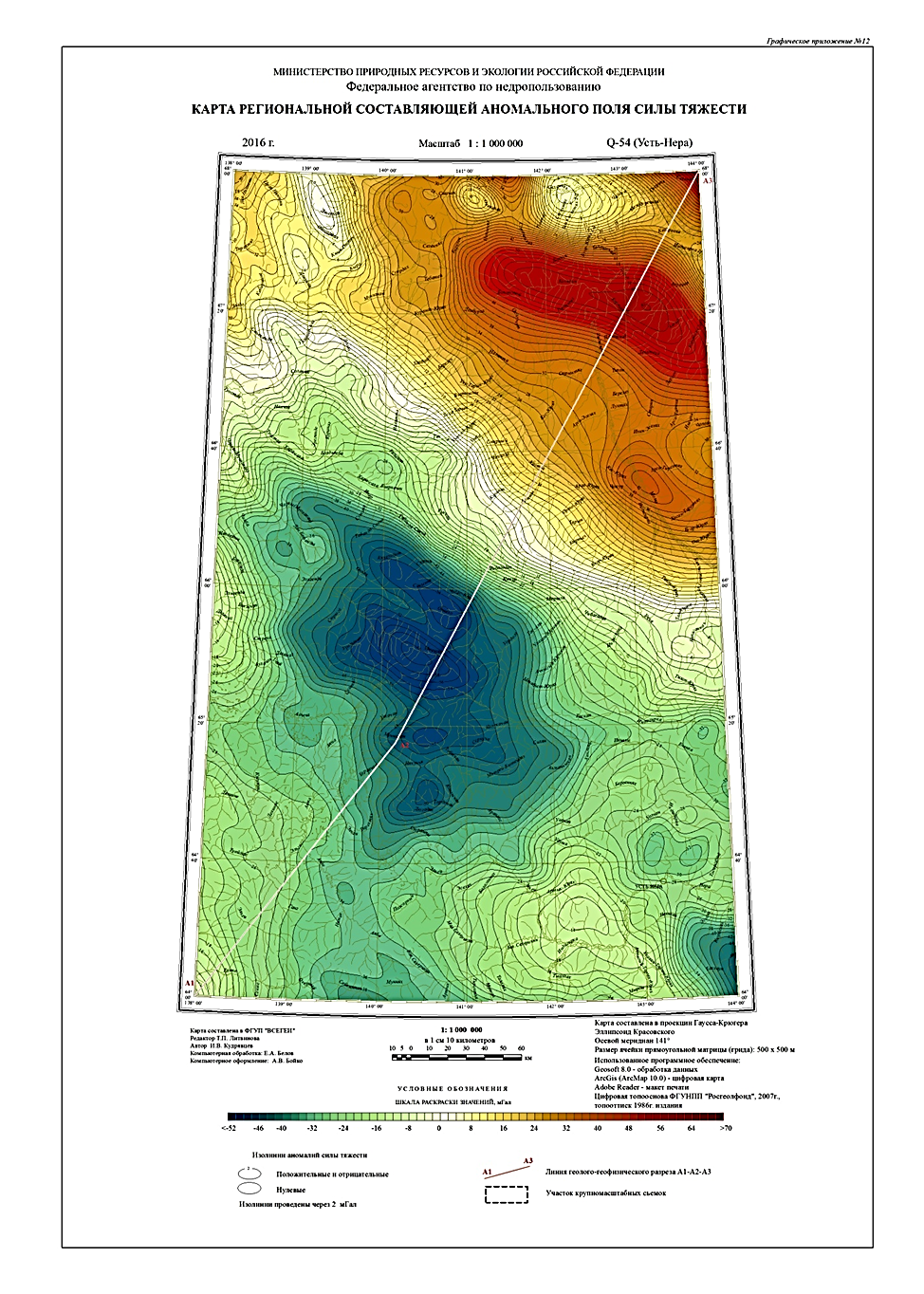 Лист Q-54
Предварительная комплексная интерпретация геофизических материалов и 
Создание геолого-геофизических разрезов земной коры
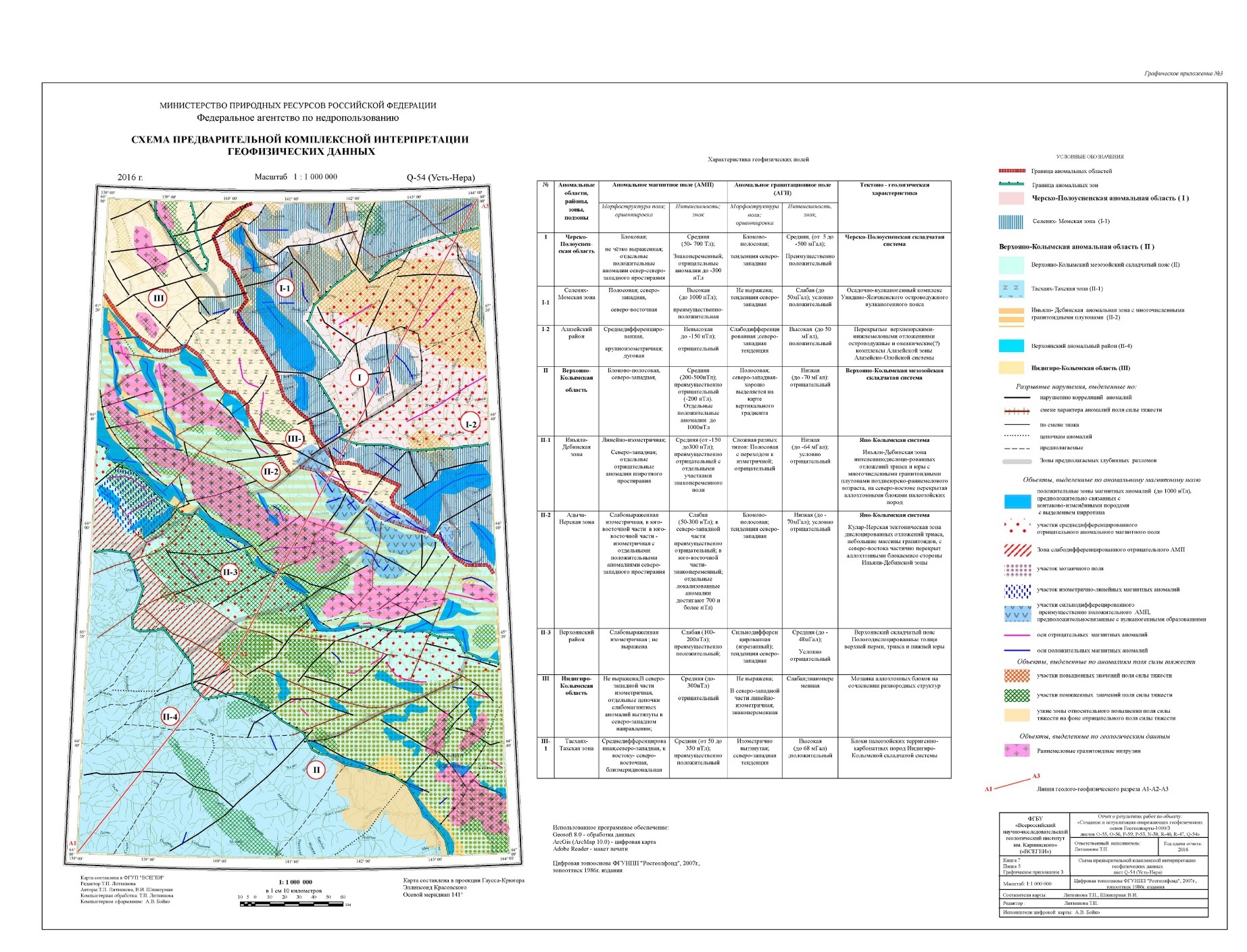 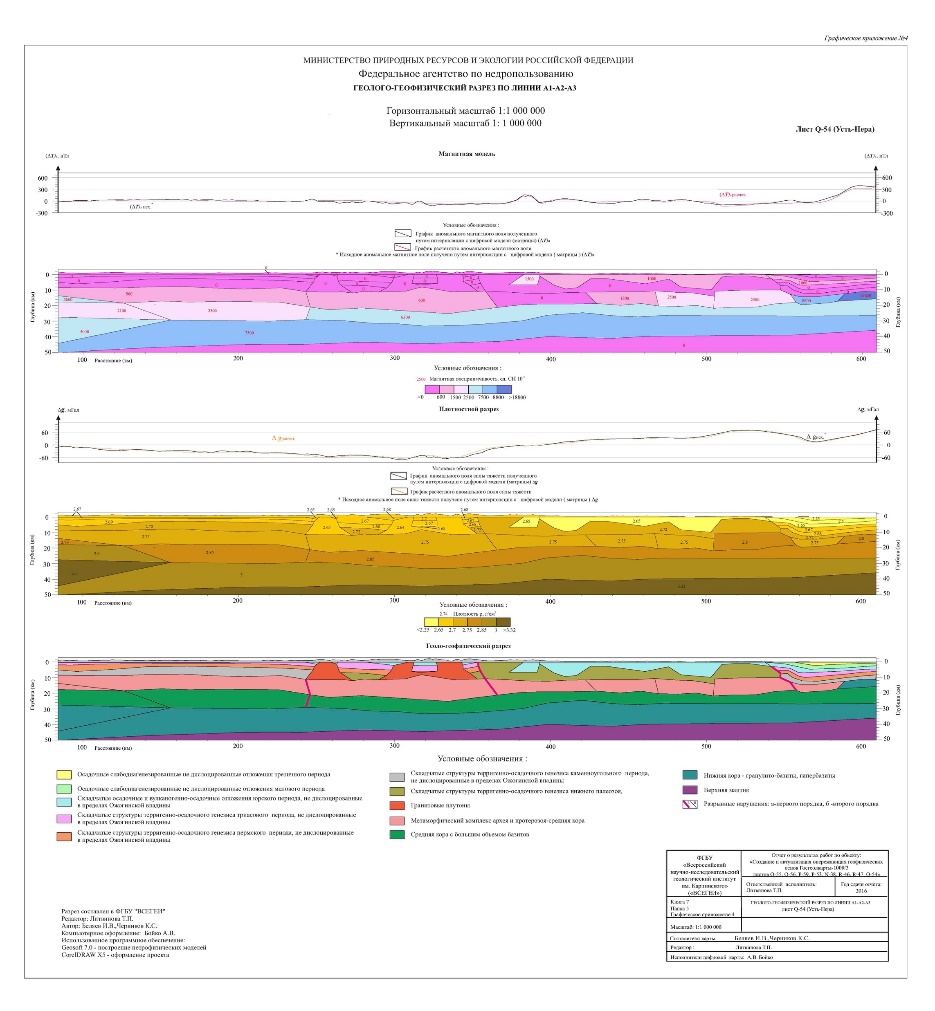 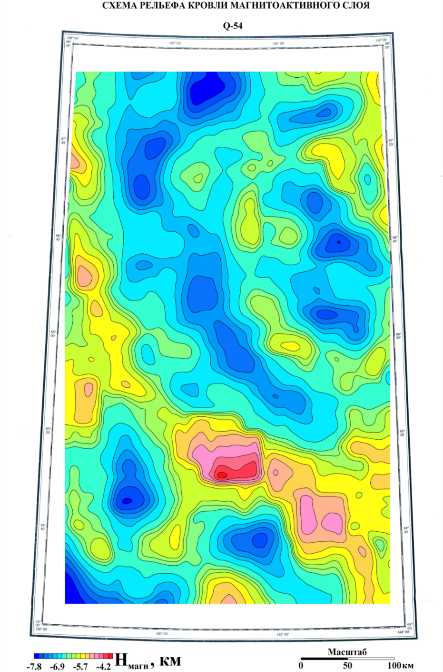 Схема рельефа кровли магнитоактивной поверхности листа Q-54
Структура представляемого на диске комплекта цифровых материалов ГФО-1000
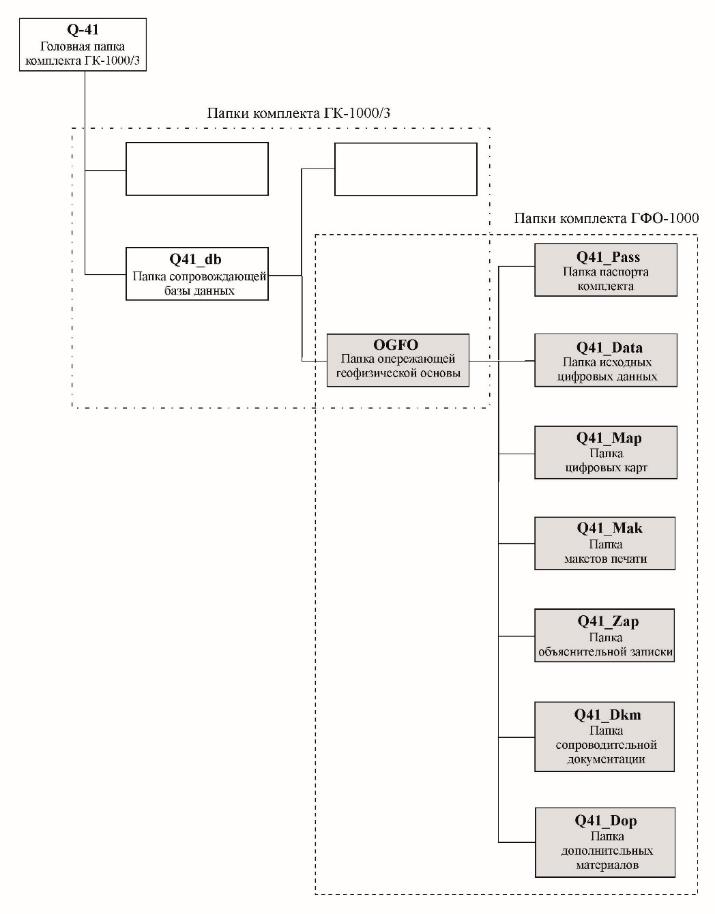 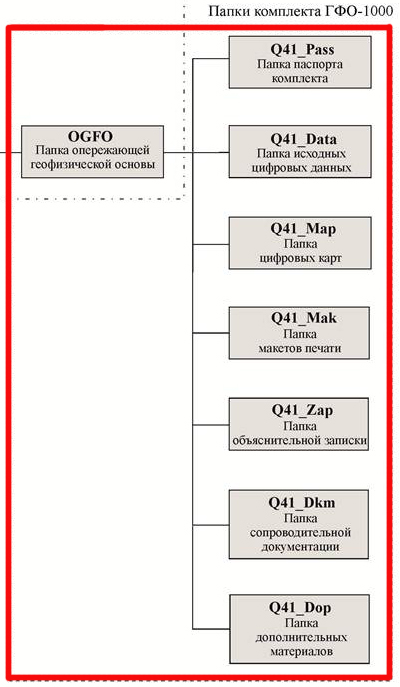 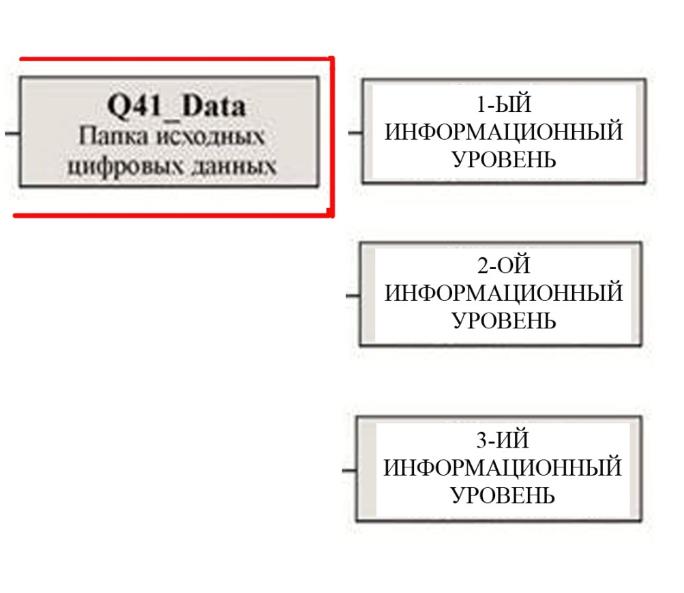 Основные возможности использования материалов актуализированной ГФО-1000 для получения новой геологической информации применительно к ГК-1000/3
- выявление детального структурного рисунка отдельных тектонических зон и блоков;
- уточнение границ распространения конкретных стратифицированных образований (свит, серий) или их частей под чехлом;
- уточнение границ и морфологии известных интрузивных массивов, выявление новых;
- уточнение положения известных даек и силлов, выявление новых как на обнаженных, так и на перекрытых чехлом площадях;
- картирование разрывных нарушений;
Область применения:

- карты дочетвертичных образований масштаба 1:1 000 000
 - карты строения фундамента масштаба 1:1 000 000
- тектонические схемы масштаба 1:2 500 000
СПАСИБО ЗА ВНИМАНИЕ
Актуализированная цифровая карта аномального магнитного поля территории России и прилегающих акваторий масштаба 1:2 500 000
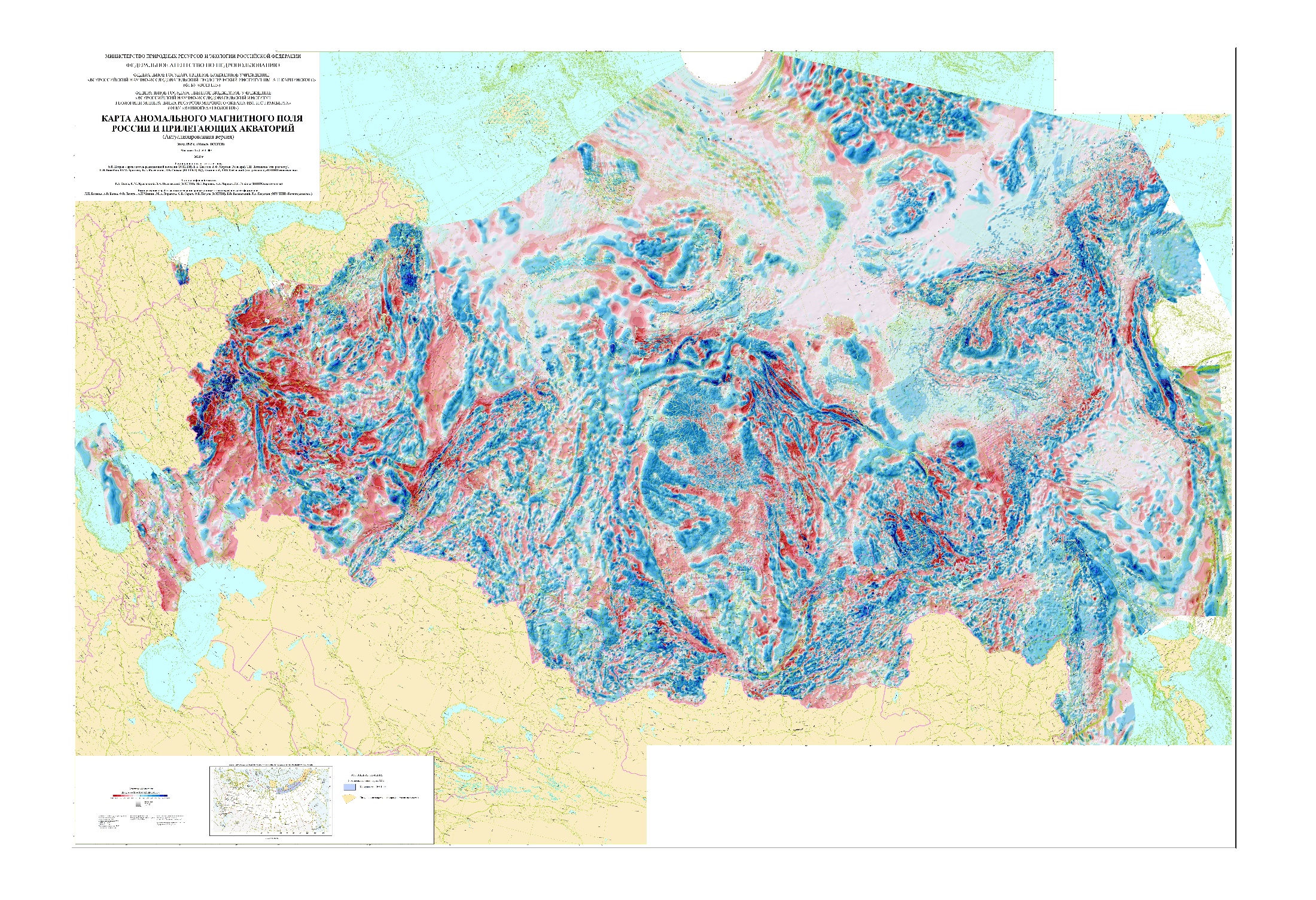 Актуализированная цифровая карта аномального гравитационного поля территории России и прилегающих акваторий масштаба 1:2 500 000
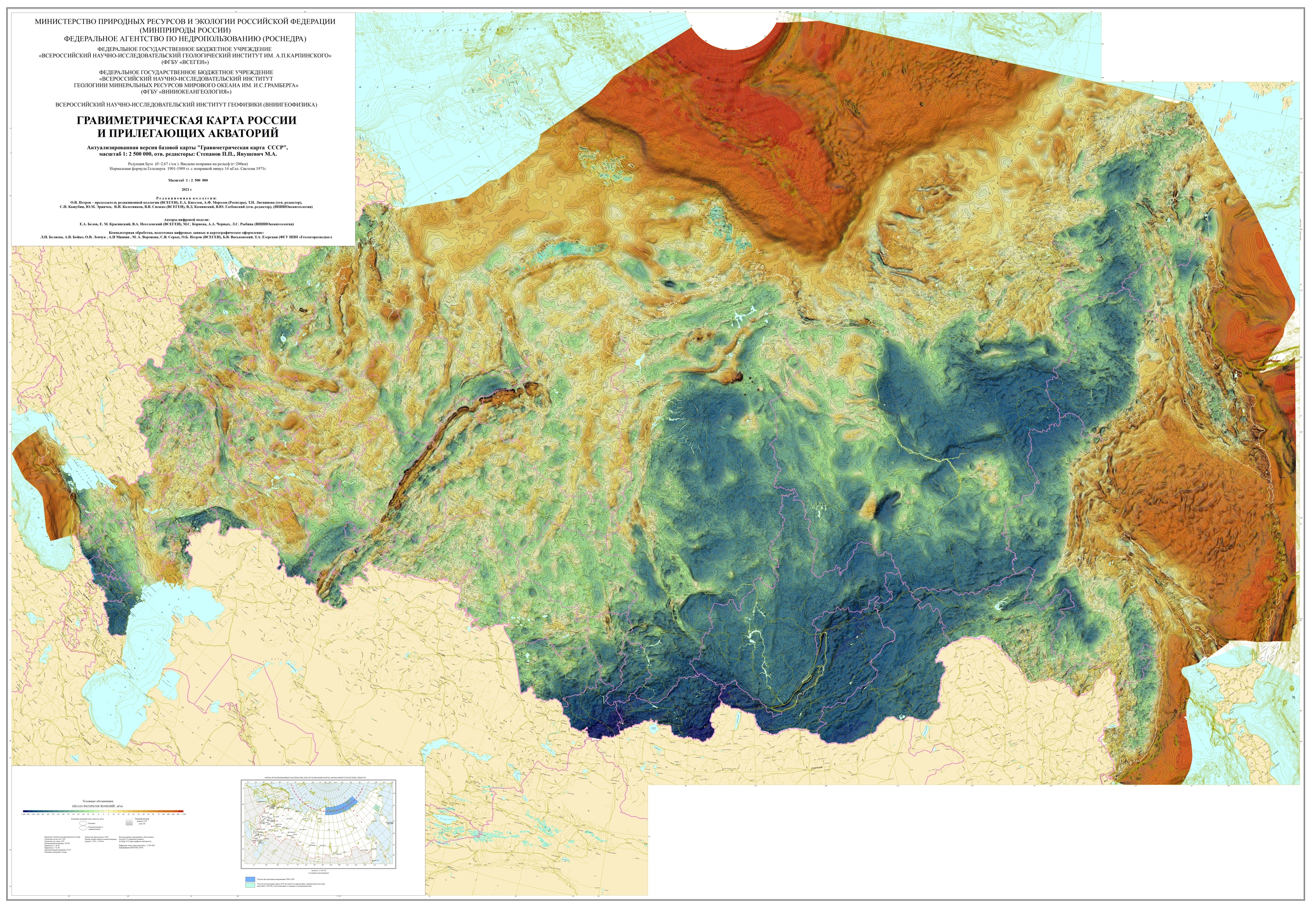